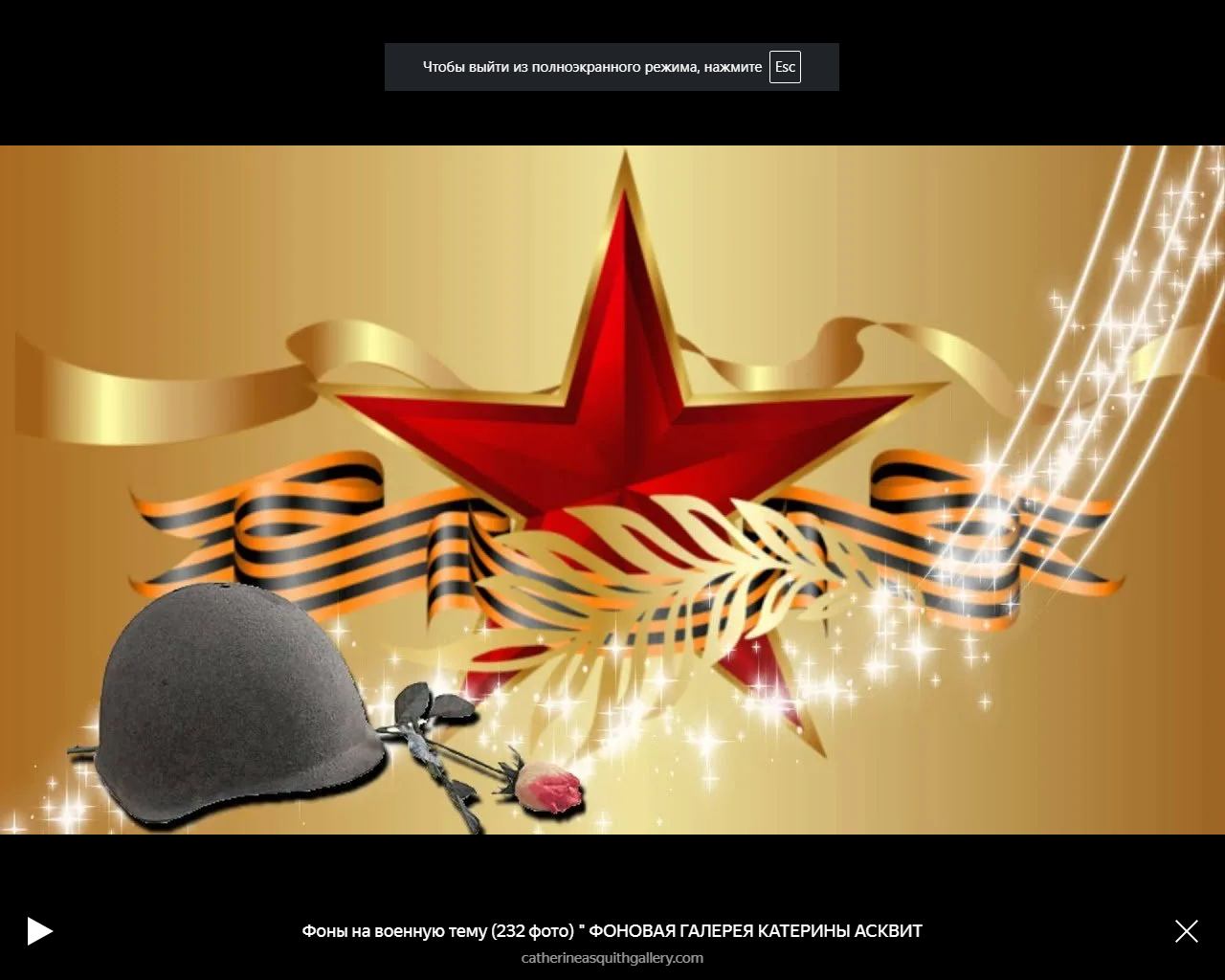 Викторина «Юнармейская битва интеллектуалов»
МБОУ Лисковская СОШ
Отряд «Молодая гвардия»
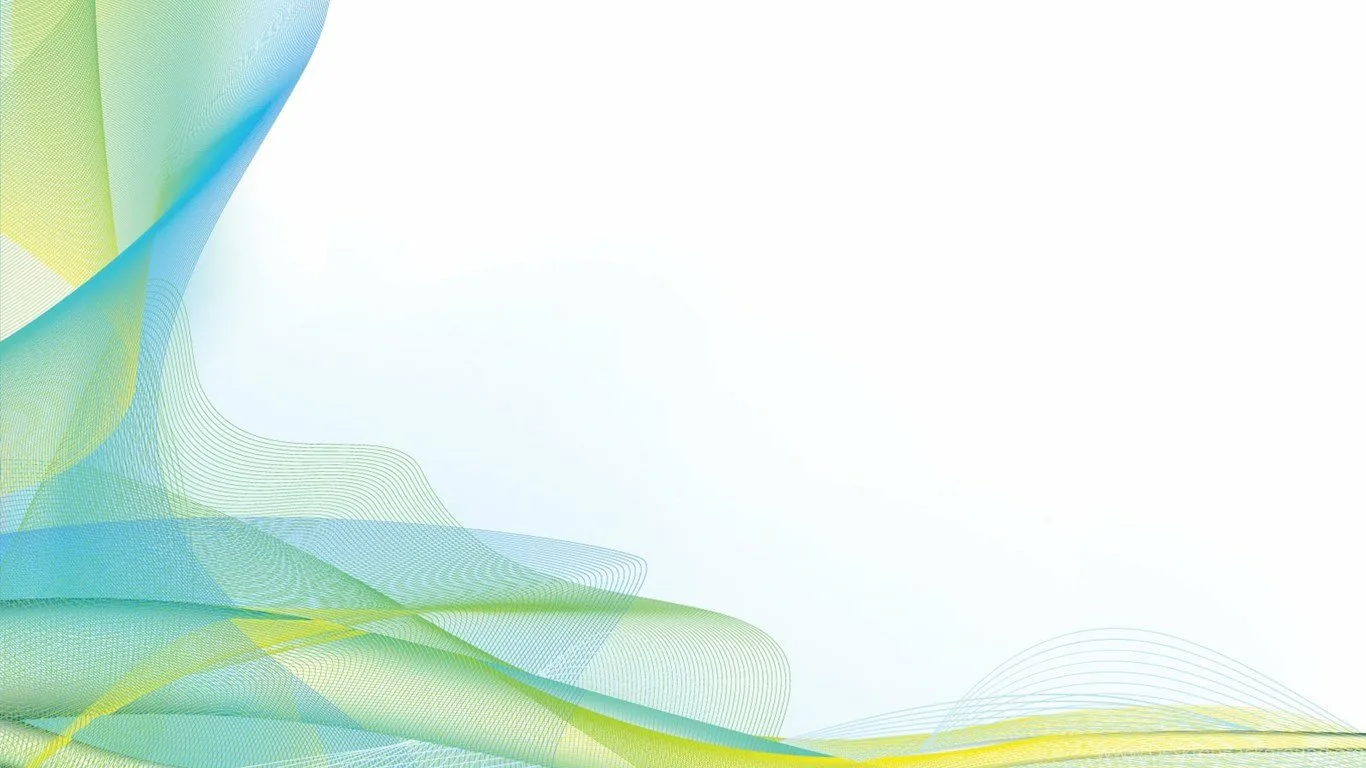 Правильно!!!
Неверно!
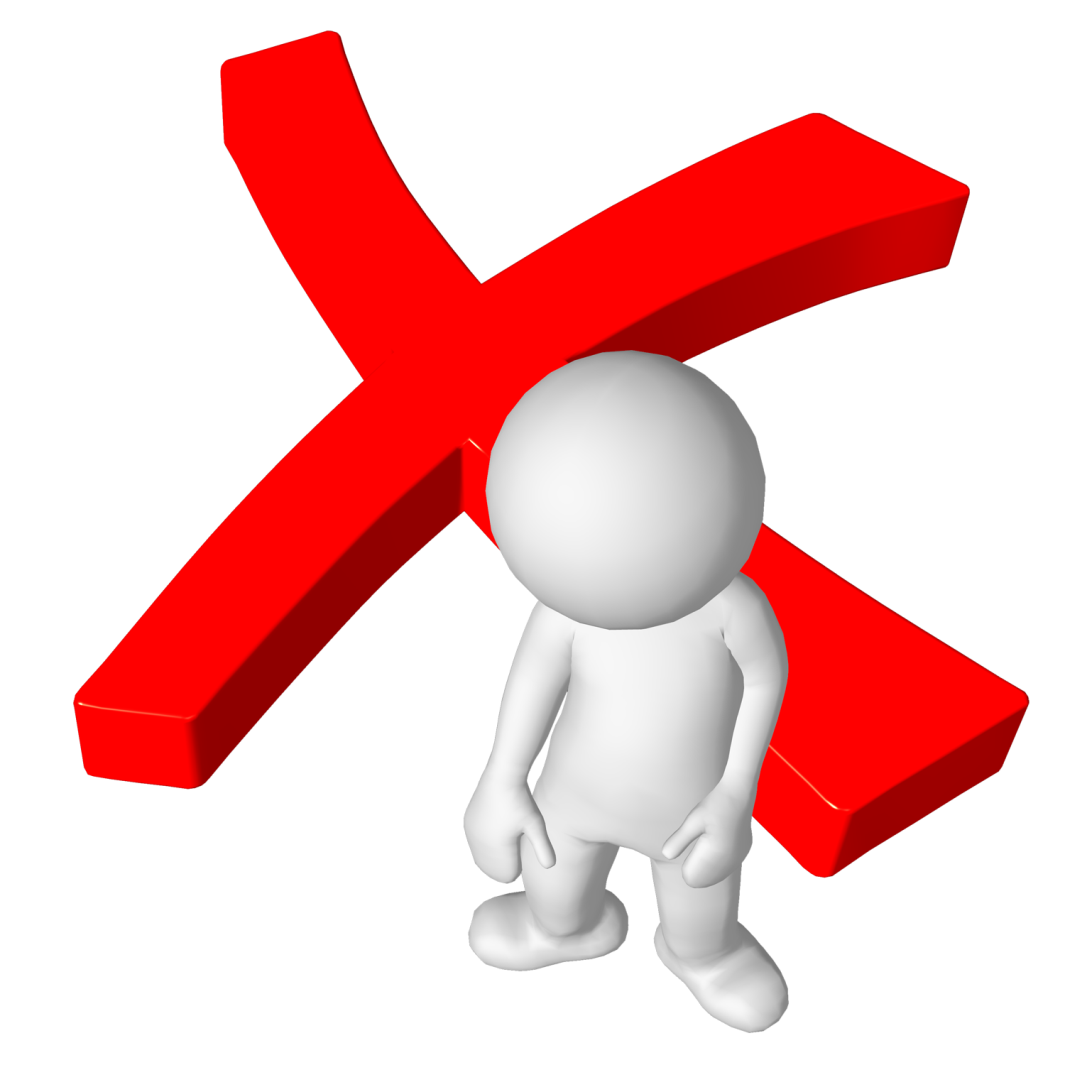 Какое прозвище дали графу и полководцу М. И. Кутузову (на фото)?
Как на самом деле звали Чингисхана?
Как ещё называли Александра Македонского?
Где свои последние годы провёл император Наполеон Бонапарт?
Кто из этих полководцев был ещё и писателем?
Кого из полководцев называли «отцом стратегии»?
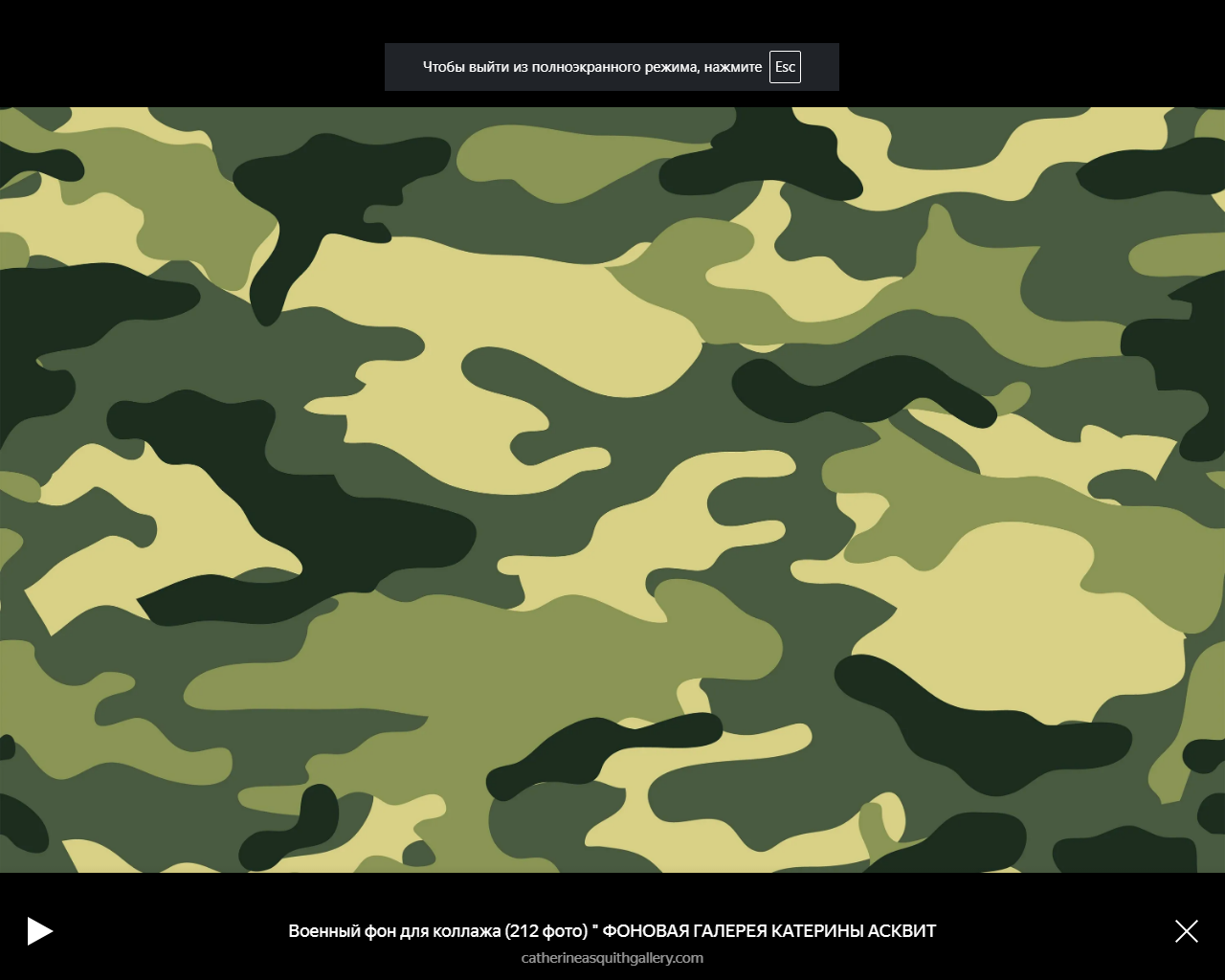 Какие из этих погонов носит маршал армии?
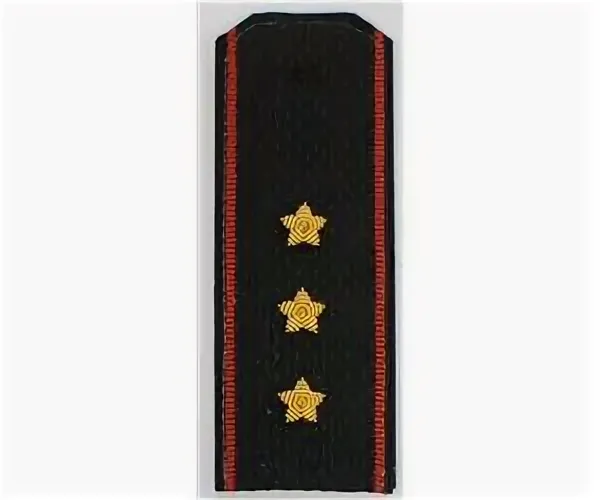 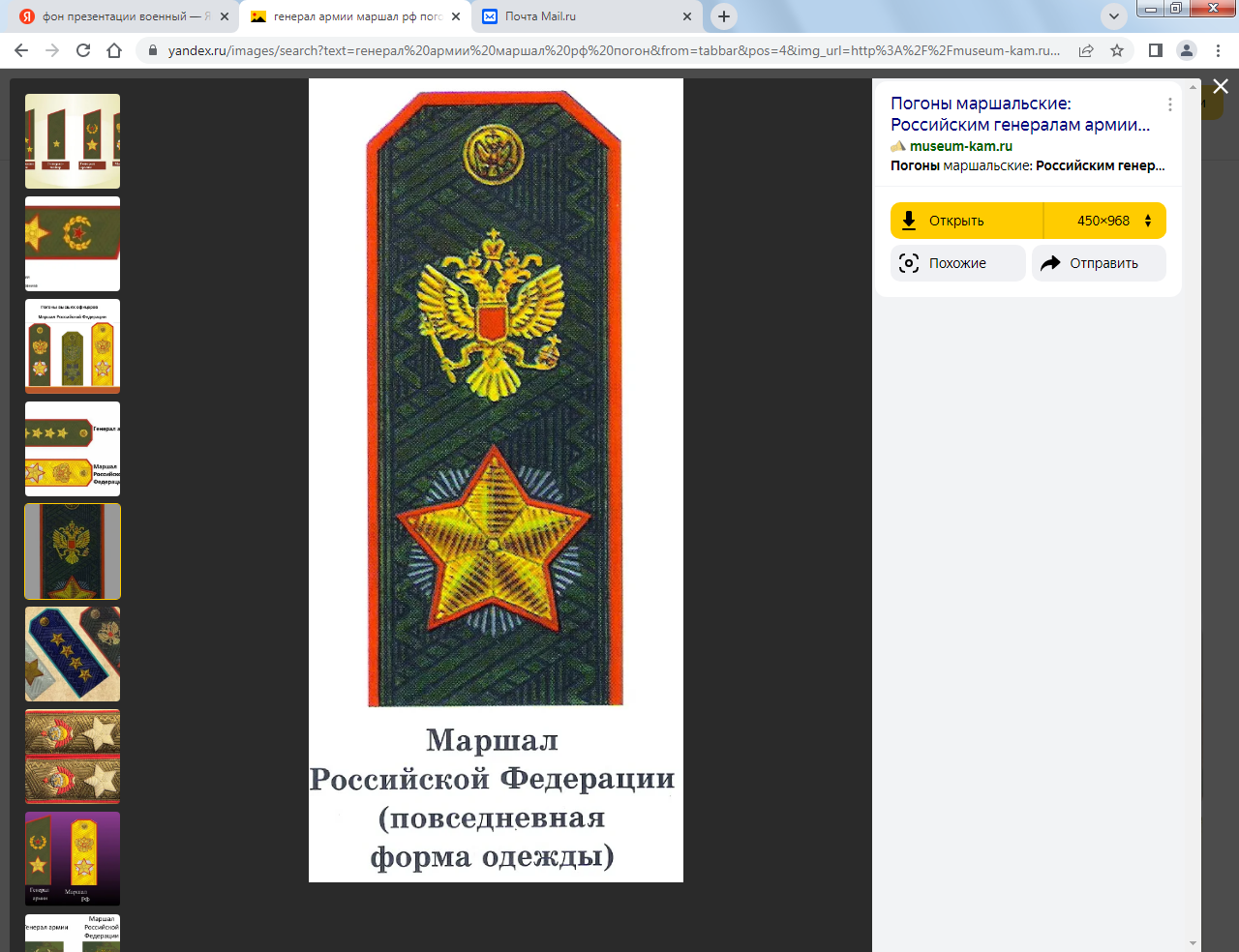 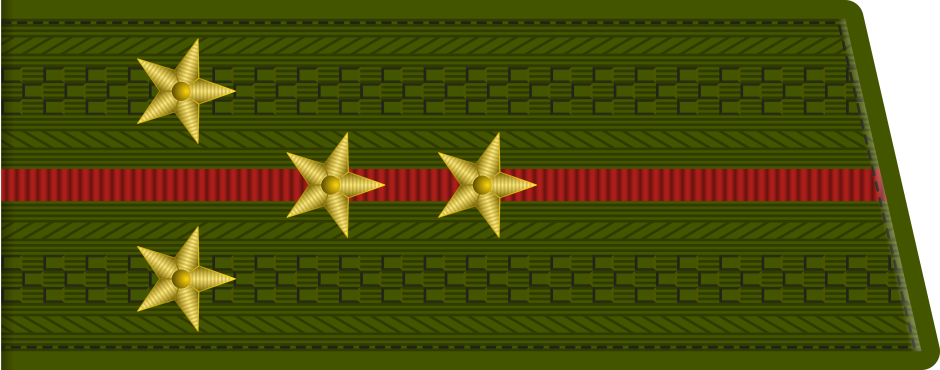 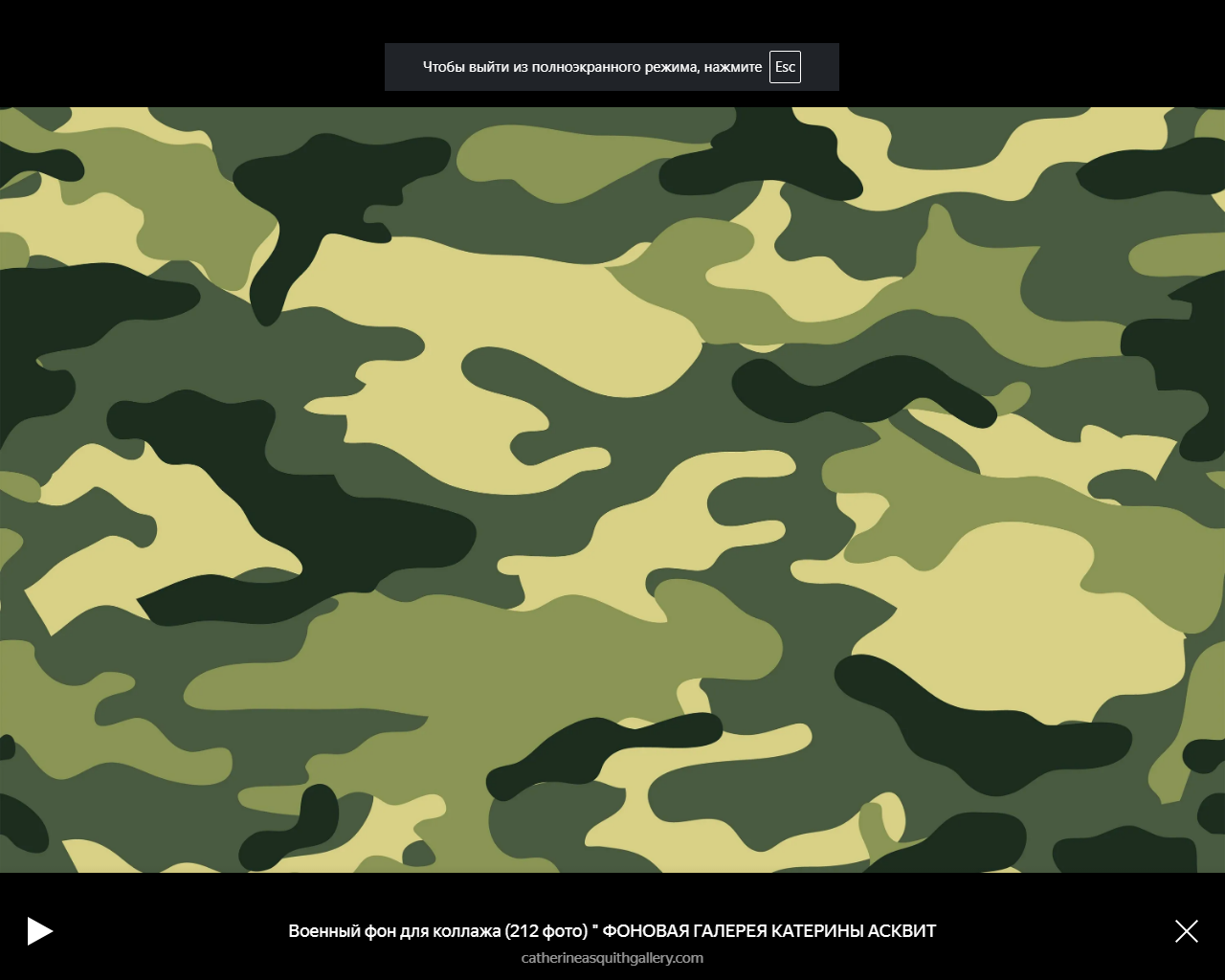 Чьи это погоны: две красные полосы и две звезды на зеленом фоне?
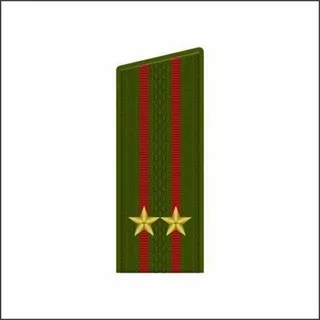 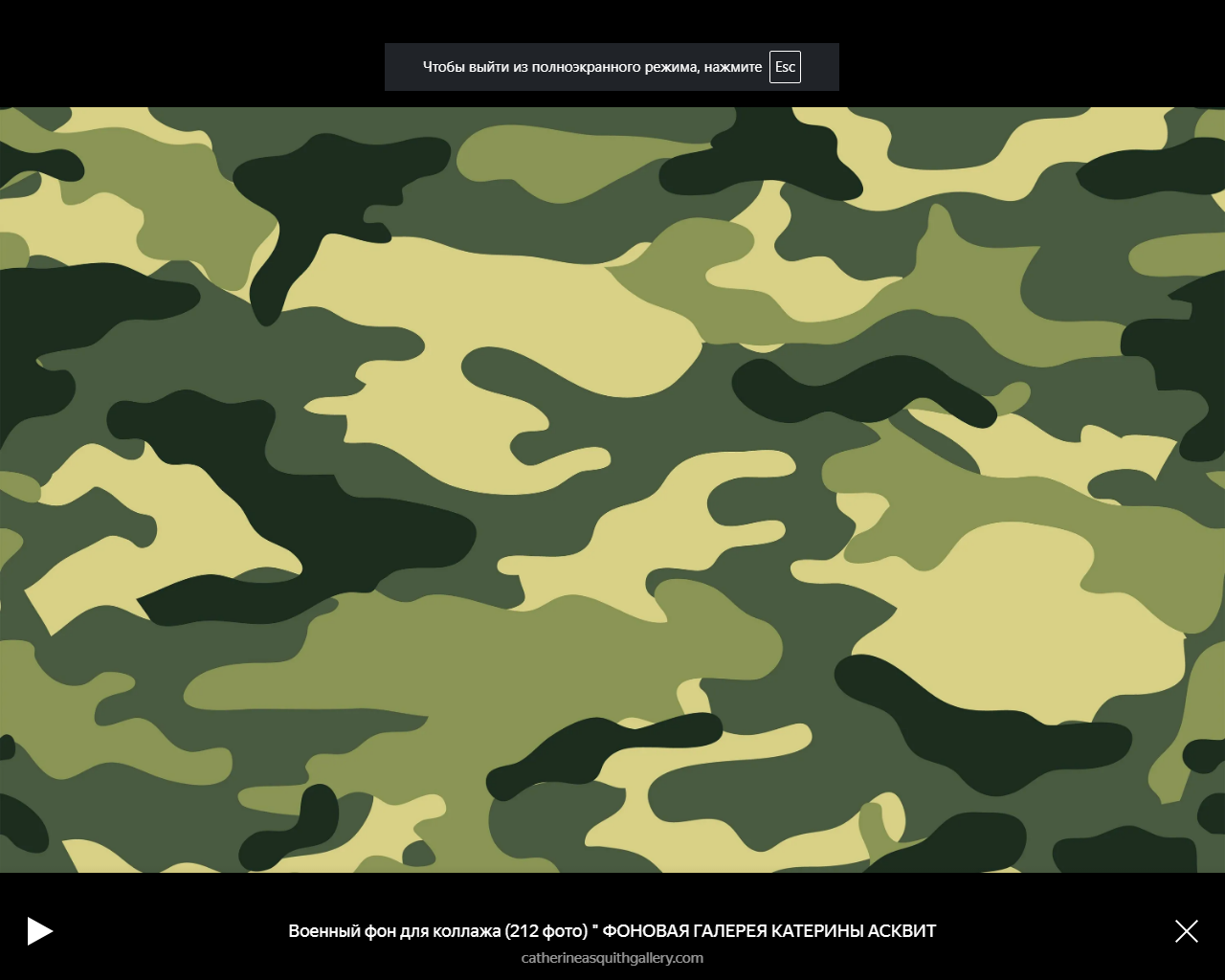 Кто носит погоны с буквой «К» на зеленом фоне?
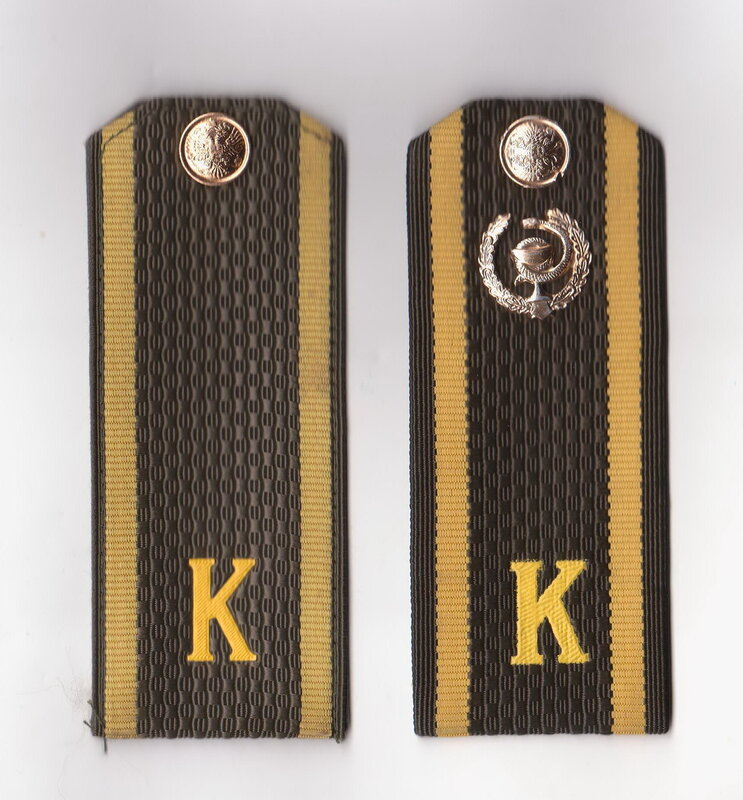 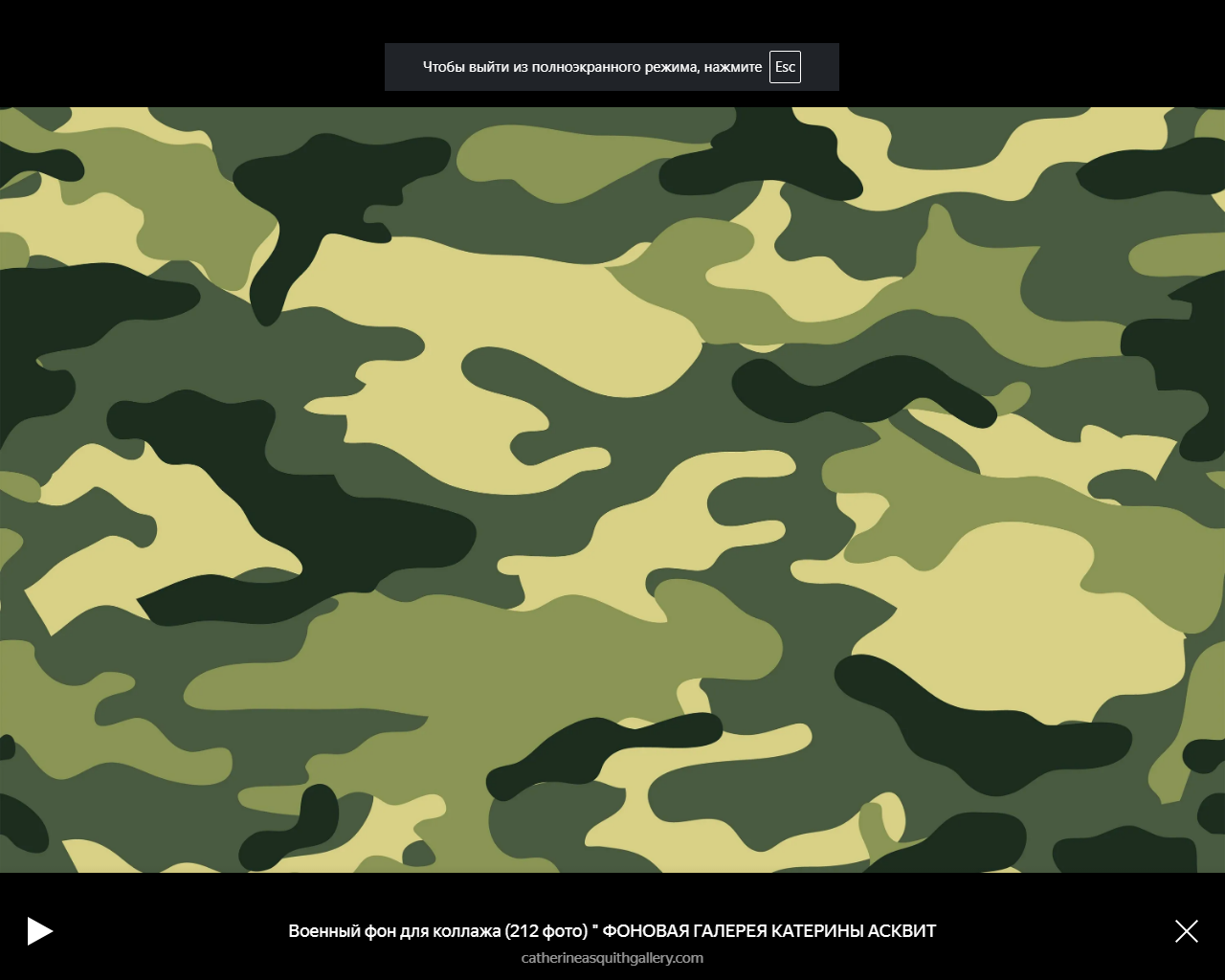 Самый младший по званию?
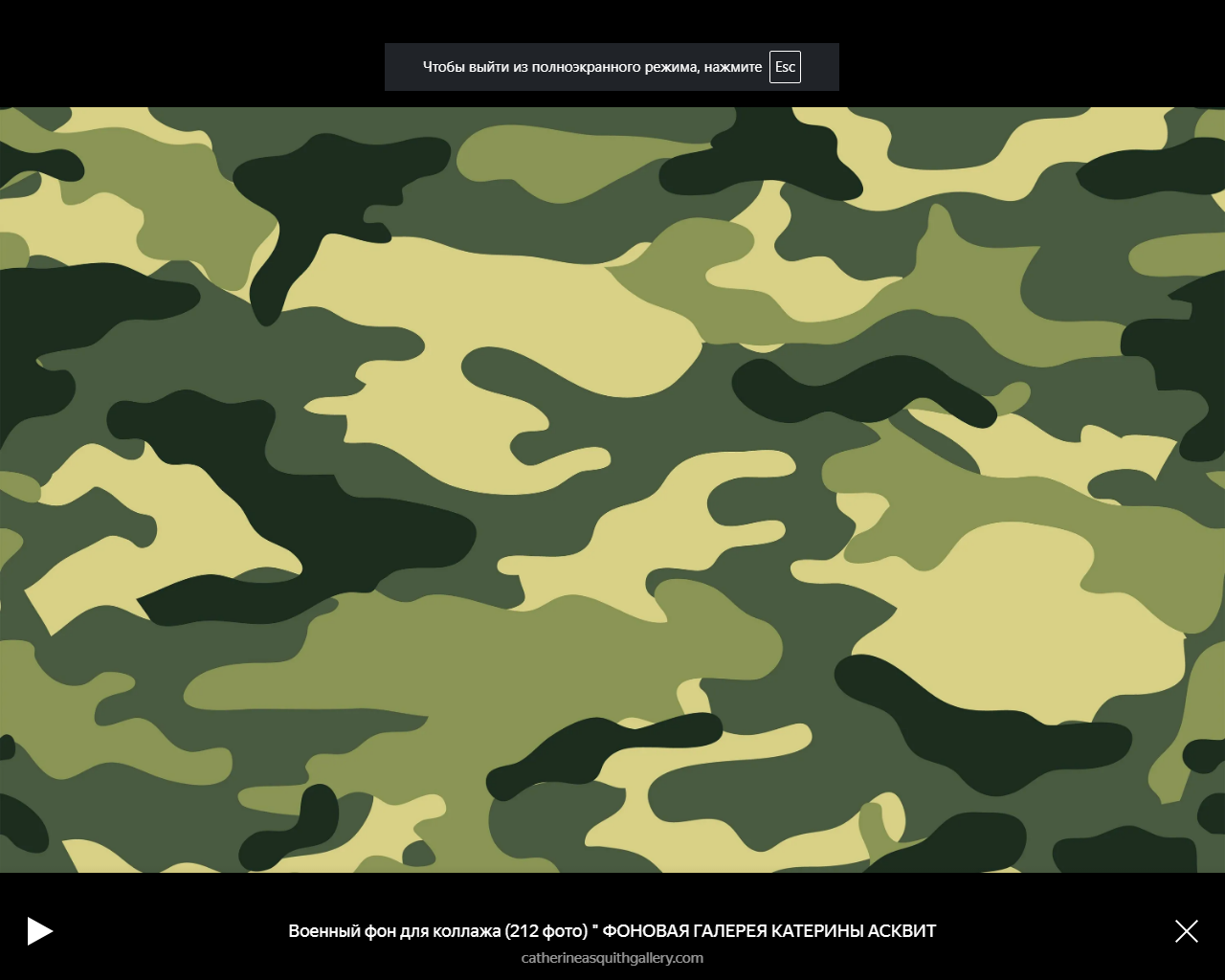 На погонах какого капитана можно увидеть выстроенные клином 4 звезды на синем фоне?
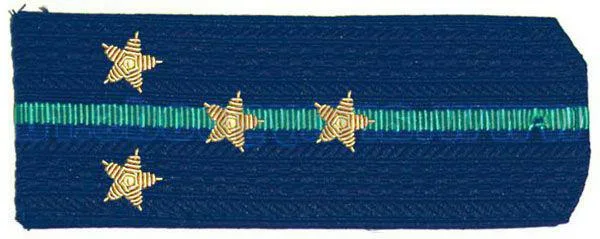 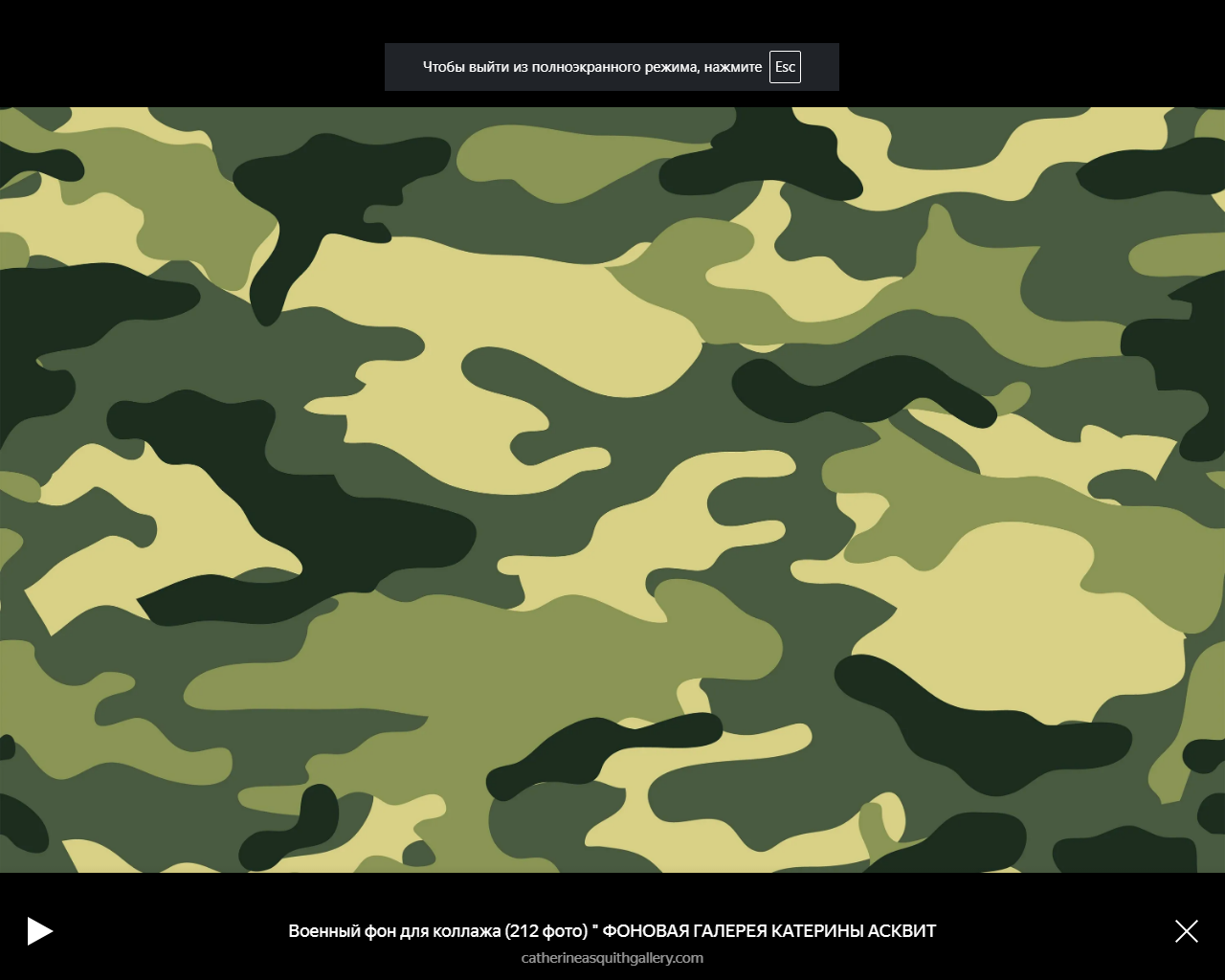 Кто носит погоны красного цвета без звезд и полос?
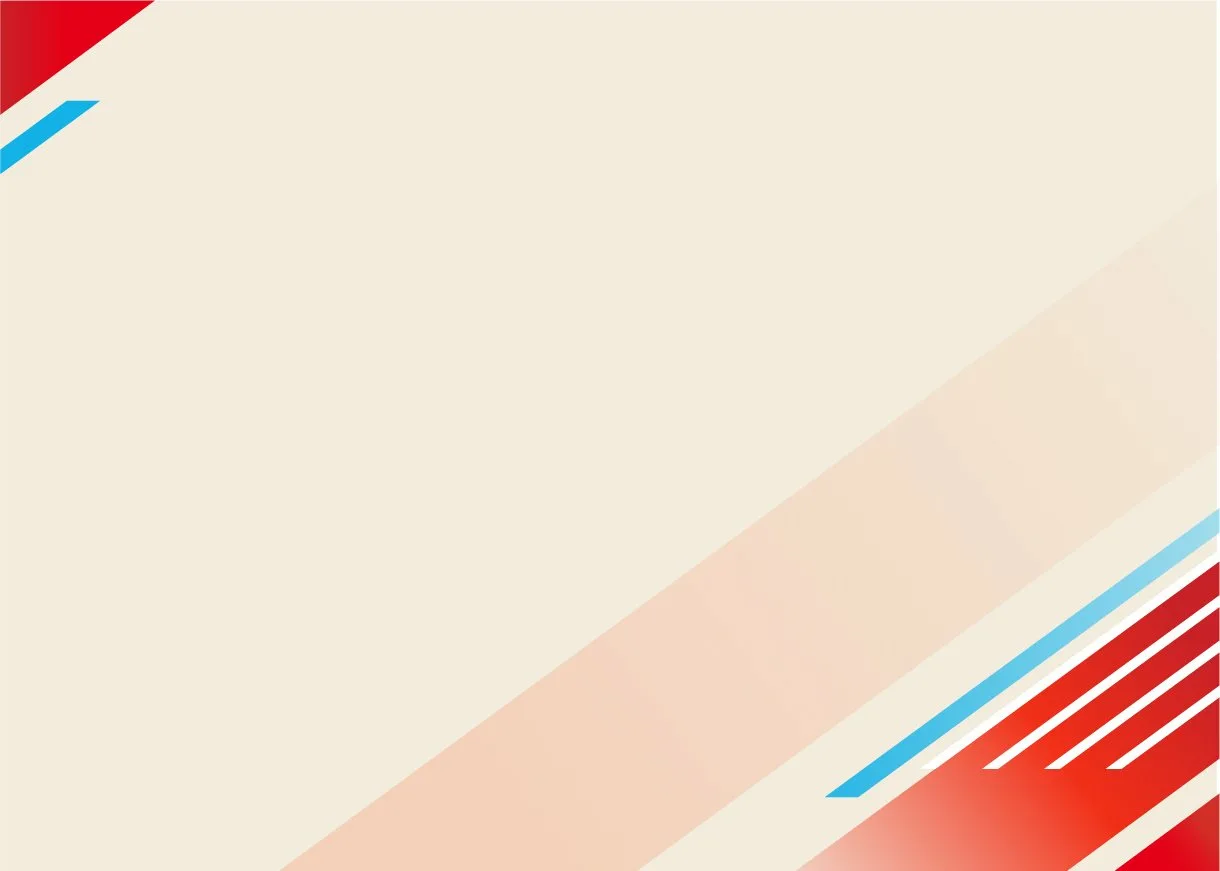 Как называется эта тяжелая огнемётная система?
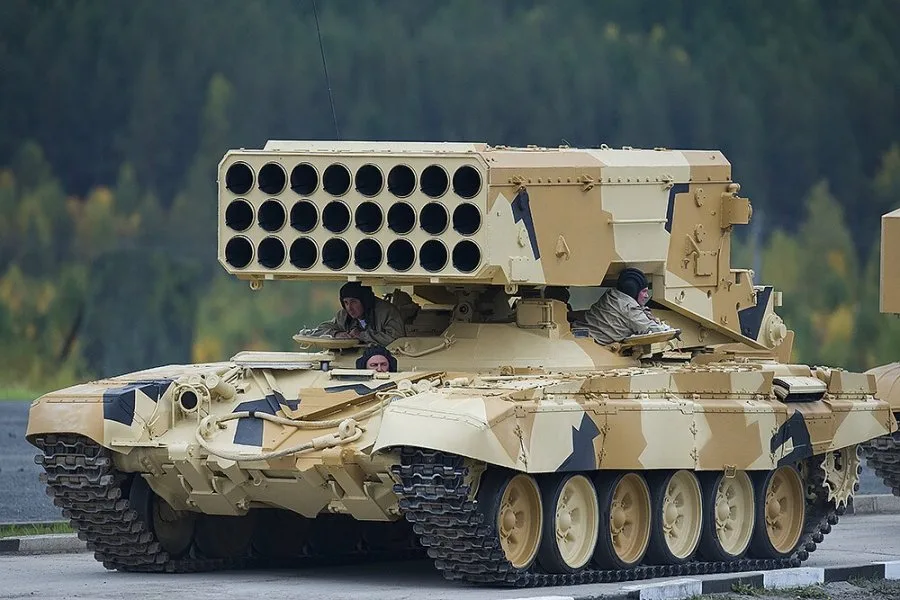 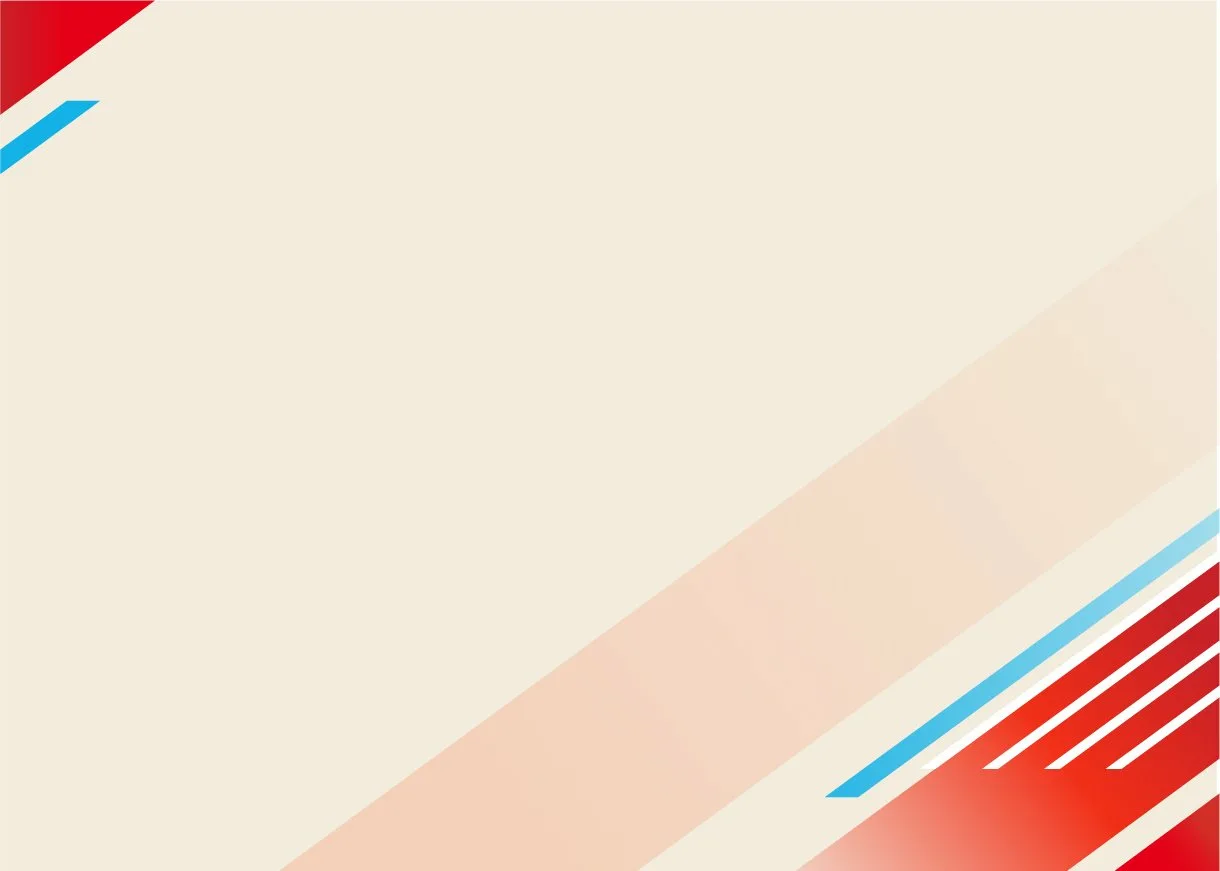 Как называются эти фронтовые штурмовики Су-25?
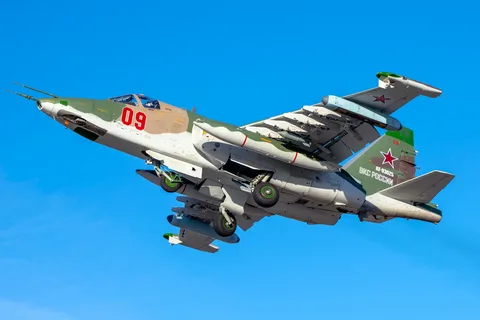 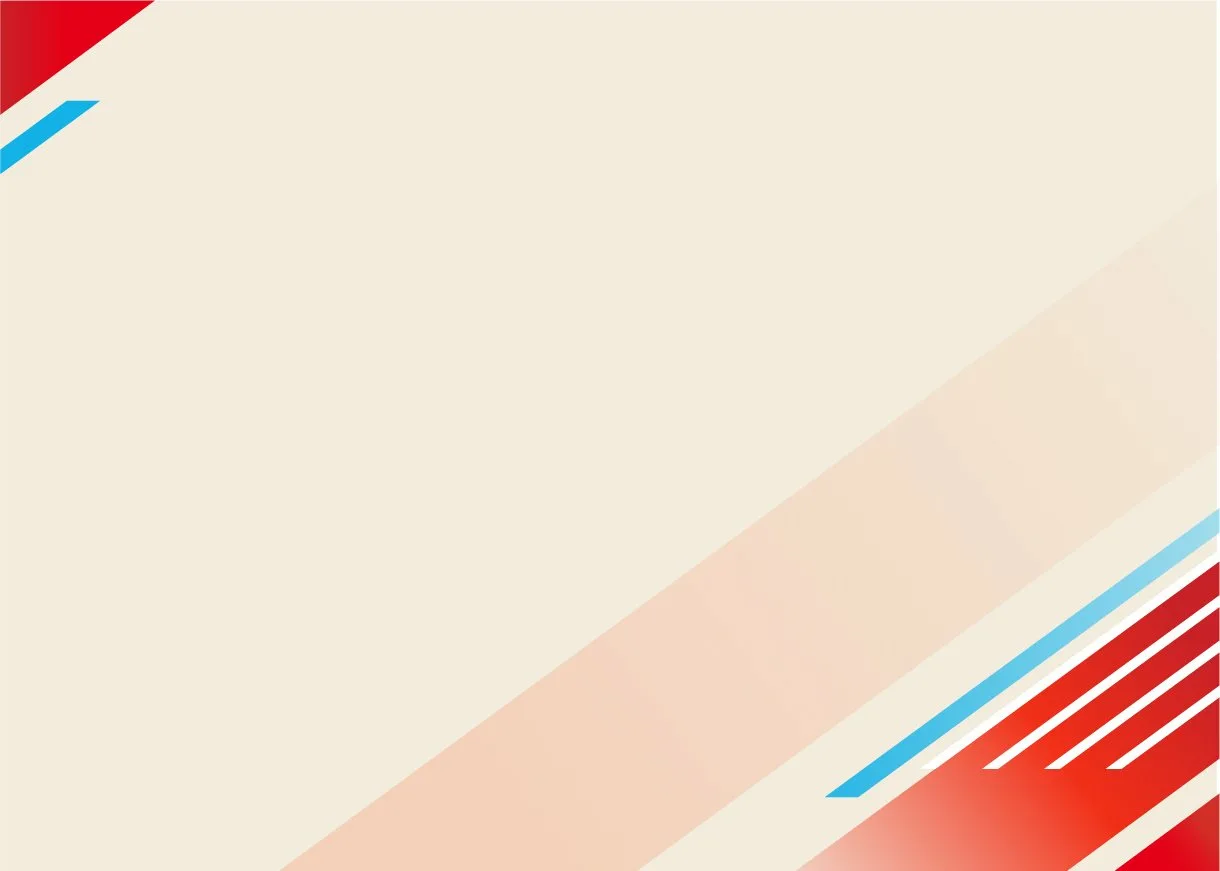 Как называется этот буксируемый 82-миллиметровый советский миномёт?
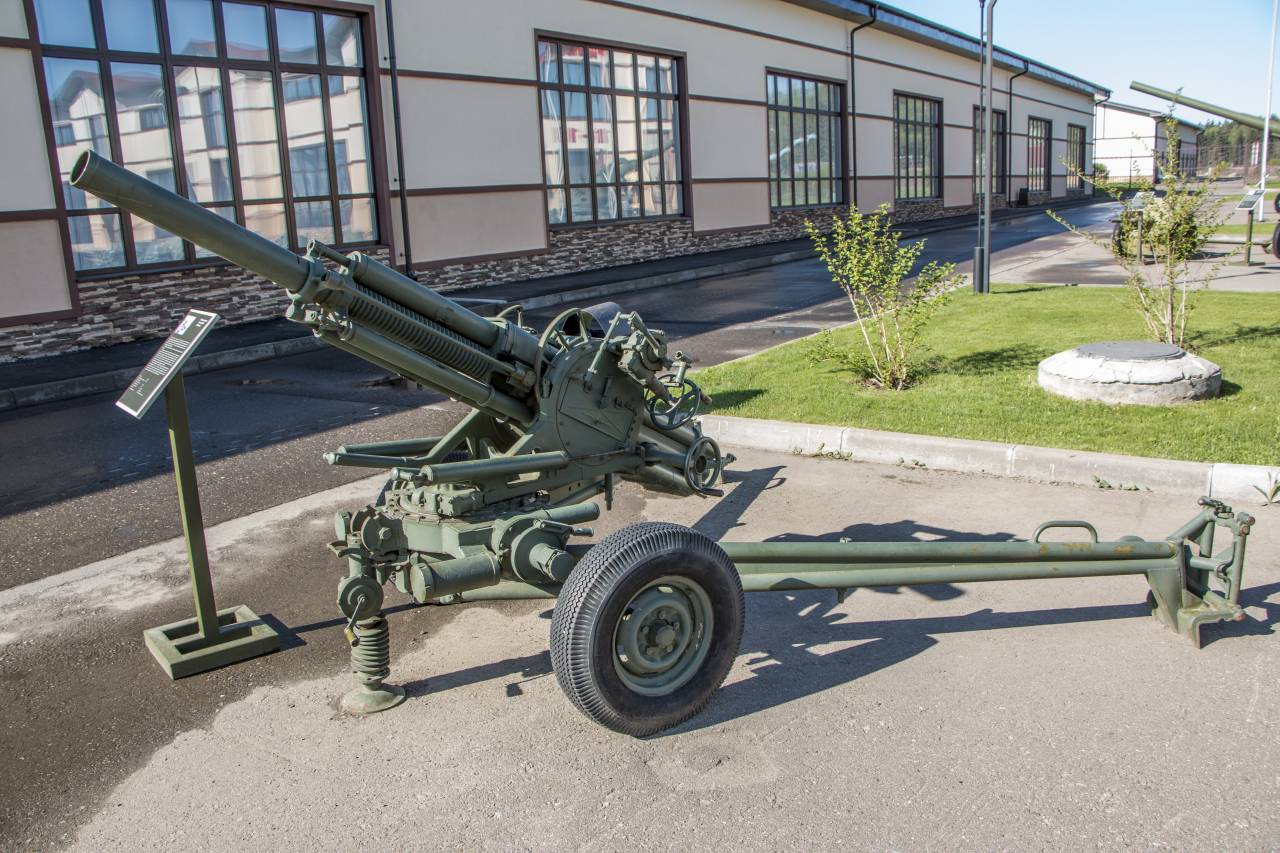 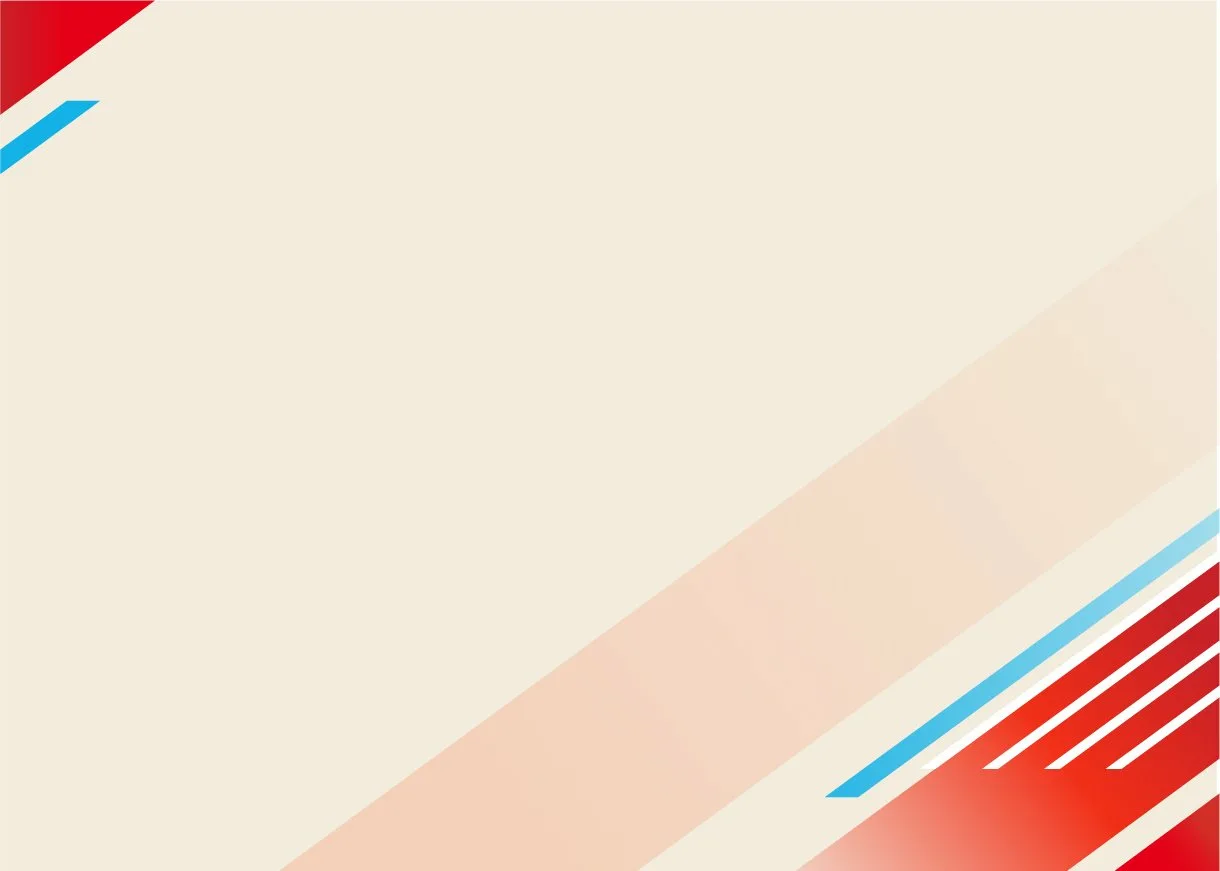 Вертолёт Ми-24 по индексам НАТО называется английским словом Hind («Лань»). А на что он похож по мнению российских военных?
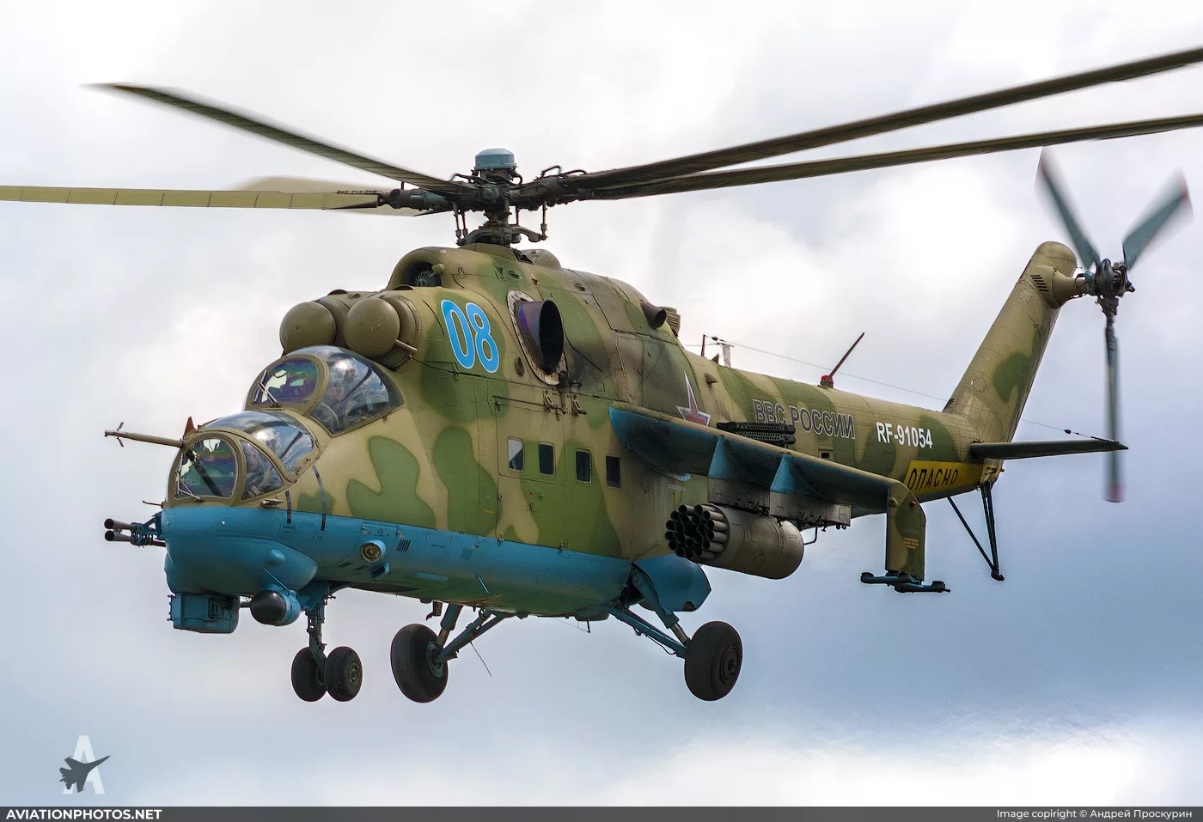 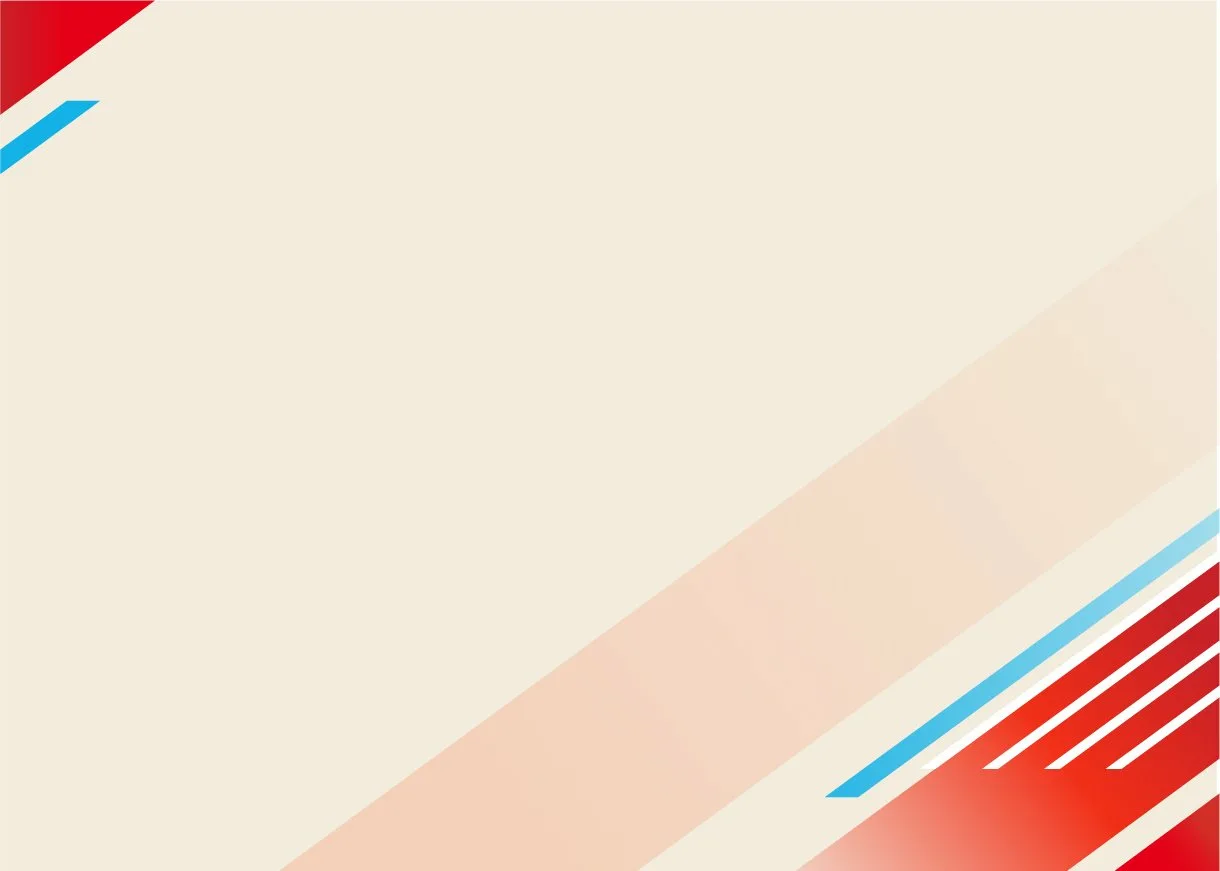 Как называется вид военной техники, способный передвигаться по земле и воде
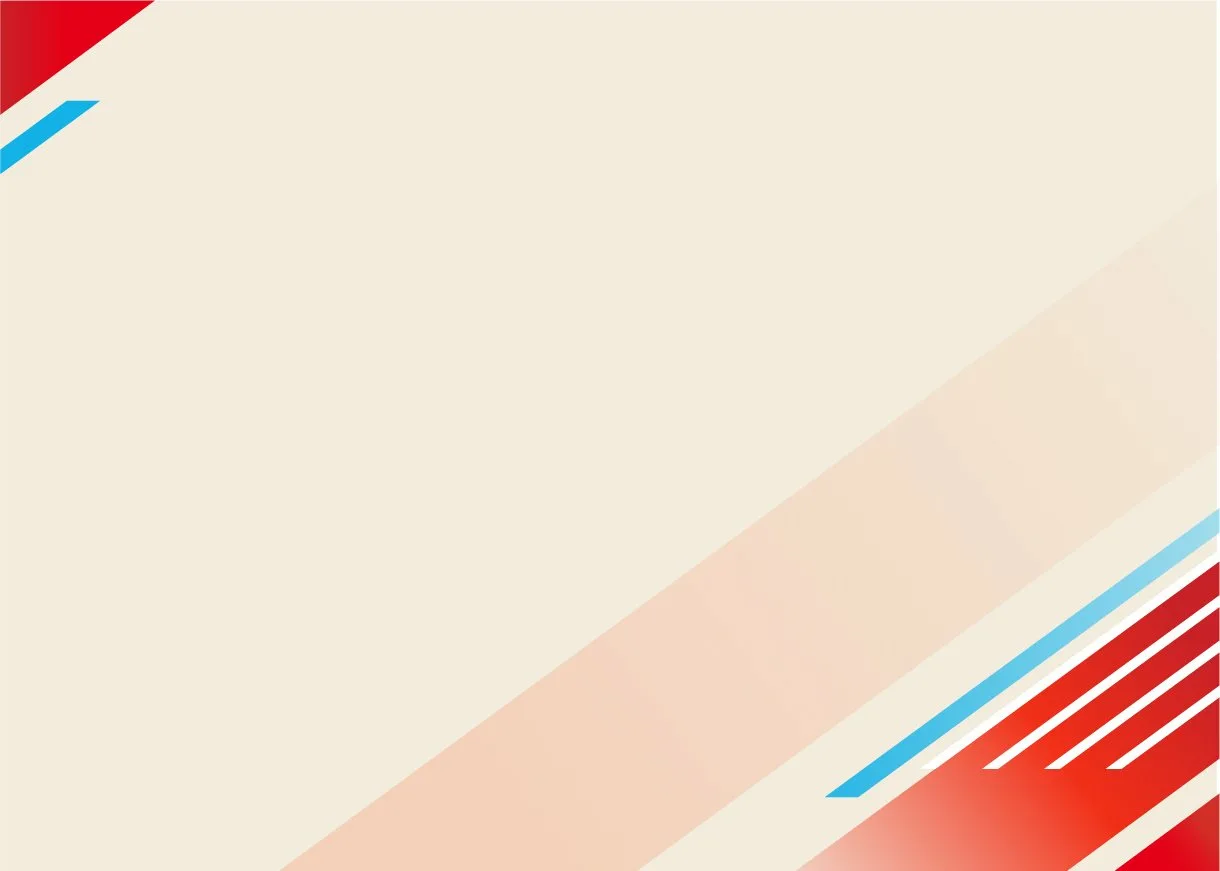 Какое неофициальное название бесствольных систем полевой реактивной артиллерии, появившихся во время второй мировой войны?
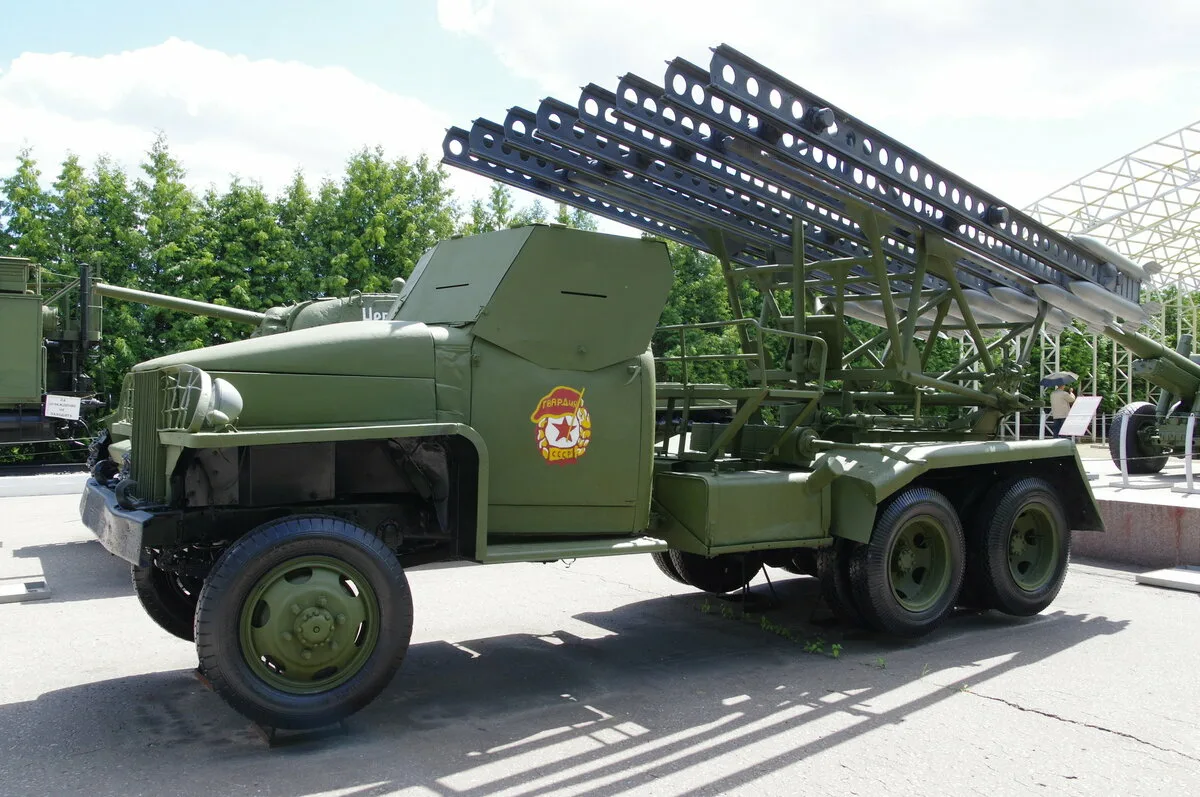 Ползёт черепаха —Стальная рубаха,враг — в овраг,И она, где враг.
На горе-горушке стоят старушки,Если охнут, люди оглохнут.
Эта пушка не стреляет,Камни далеко метает,Нету в мире крепостей,Устоявших перед ней.
И на суше, и на мореОн всегда стоит в дозоре.Он страну не подведет –Нарушитель не пройдет. Кто это?
Под водой железный китДнем и ночью кит не спитДнем и ночью под водойОхраняет наш покой.
Имя девичье носилаИ врага огнём косила,Вражьи замыслы порушив,Легендарная ...
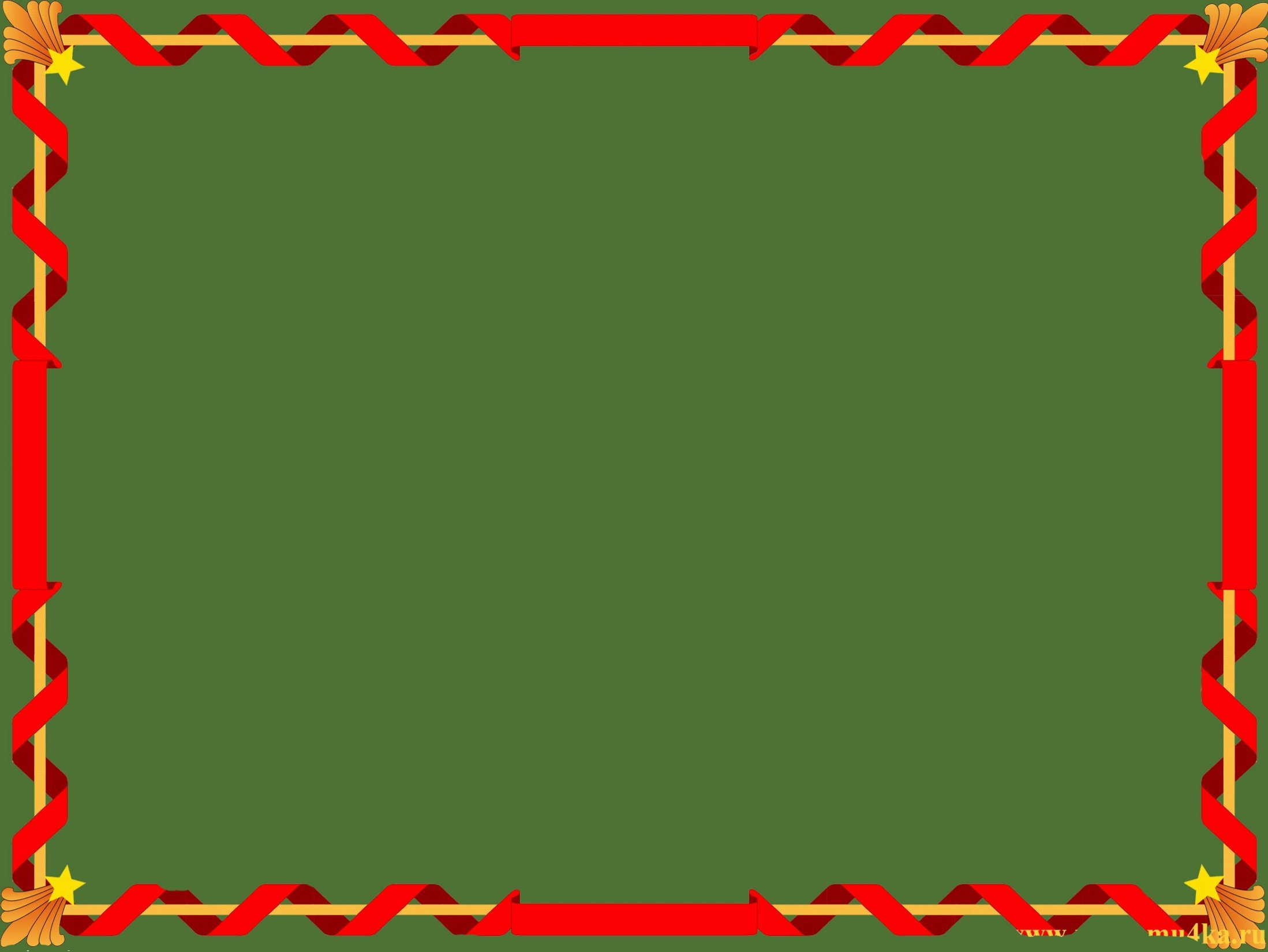 Какой монумент изображен на рисунке?
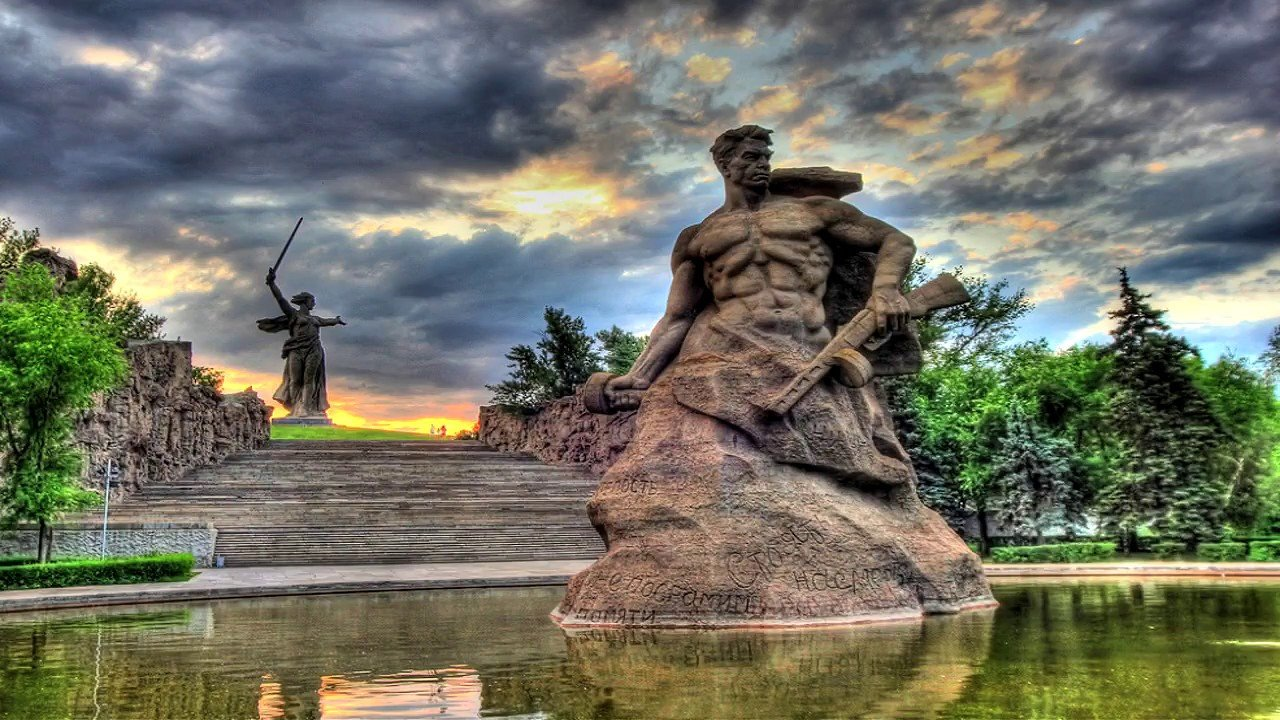 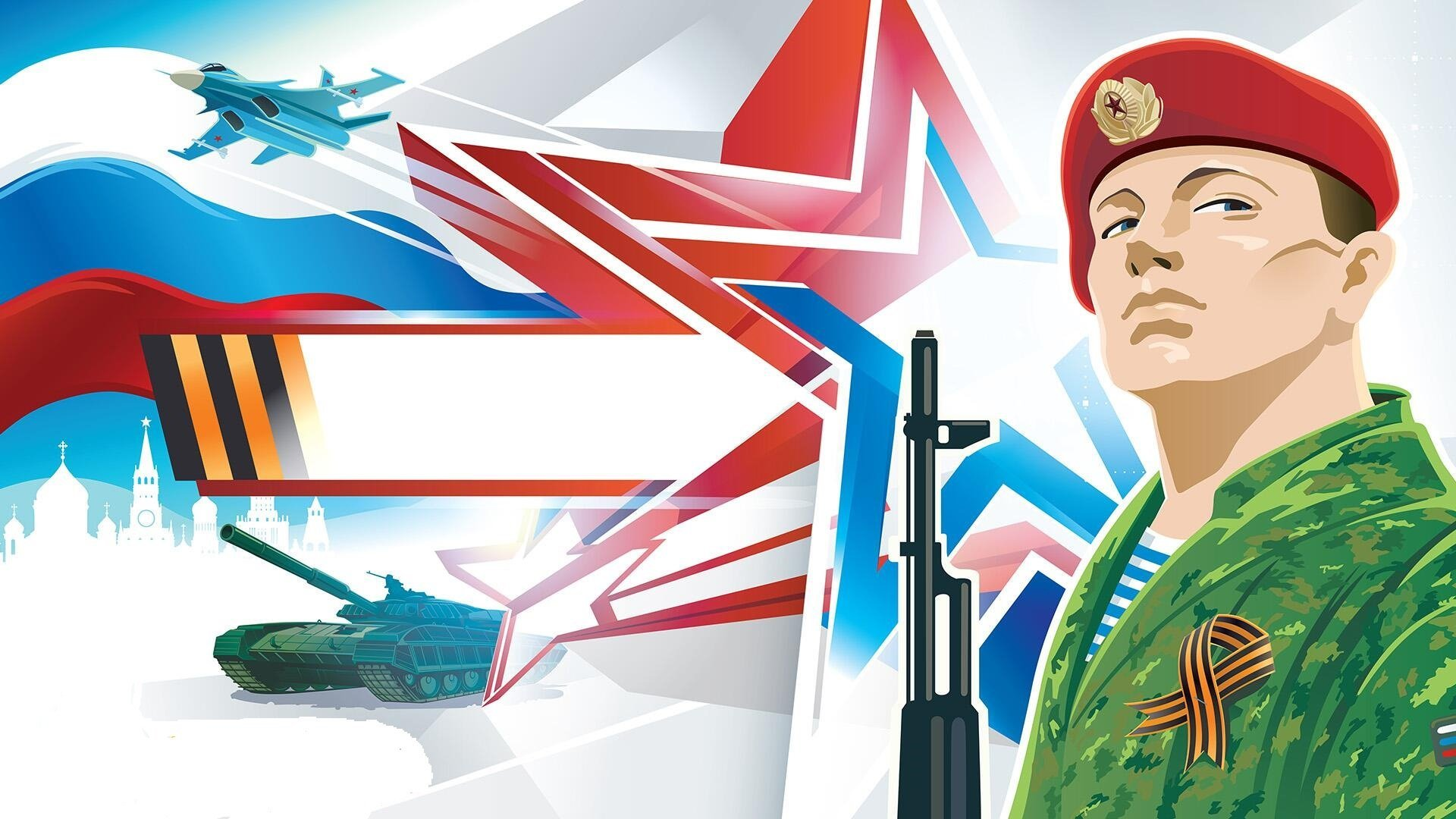 Эта крепость была один из первых бастионов, которые дали отпор немецким войскам 22 июня 1941 года. Назовите эту крепость.
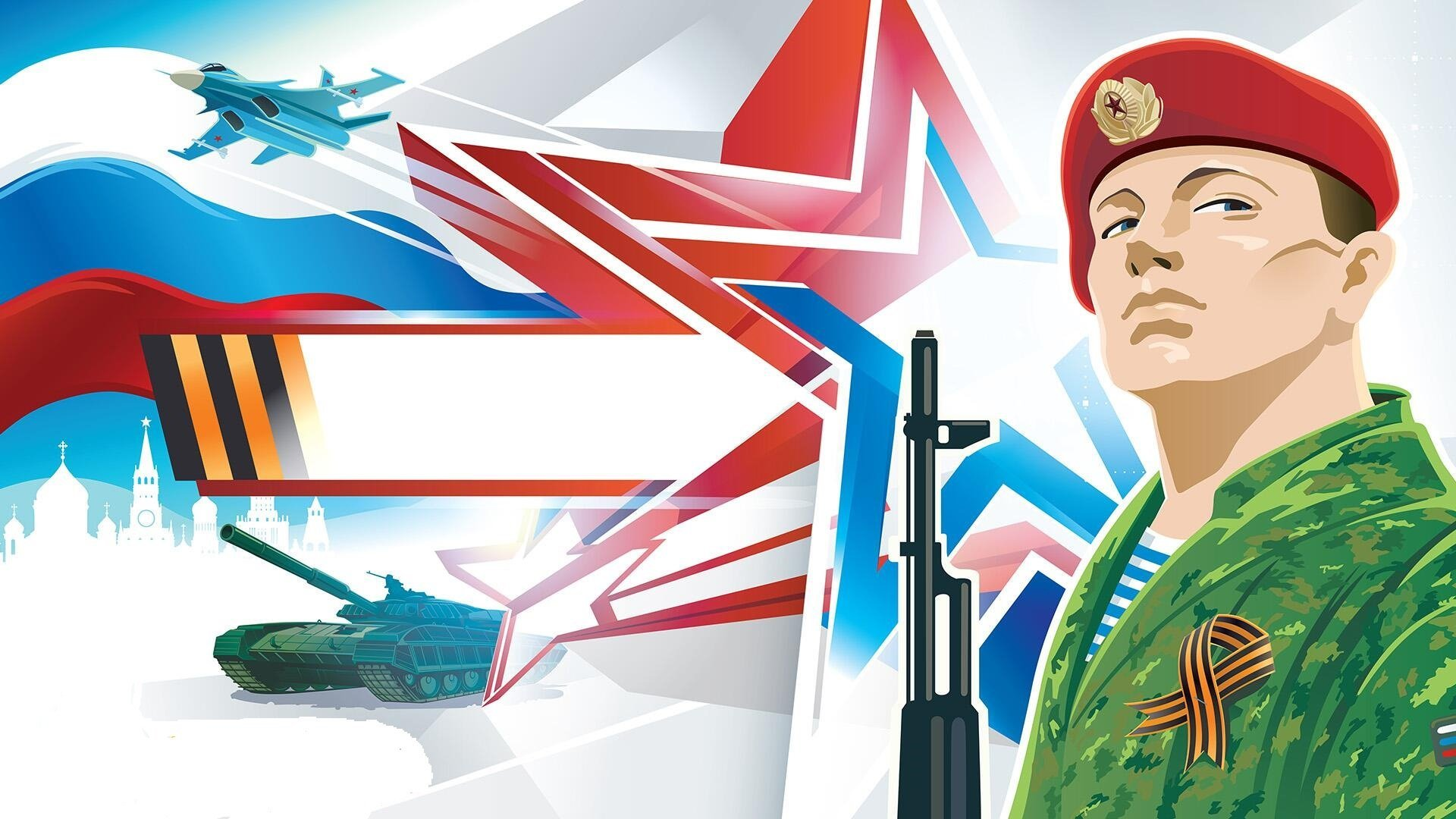 Это мемориальное кладбище расположено на севере Санкт-Петербурга. Оно является одним из мест массовых захоронений жертв блокады Ленинграда и воинов, защищавших город. Как оно называется?
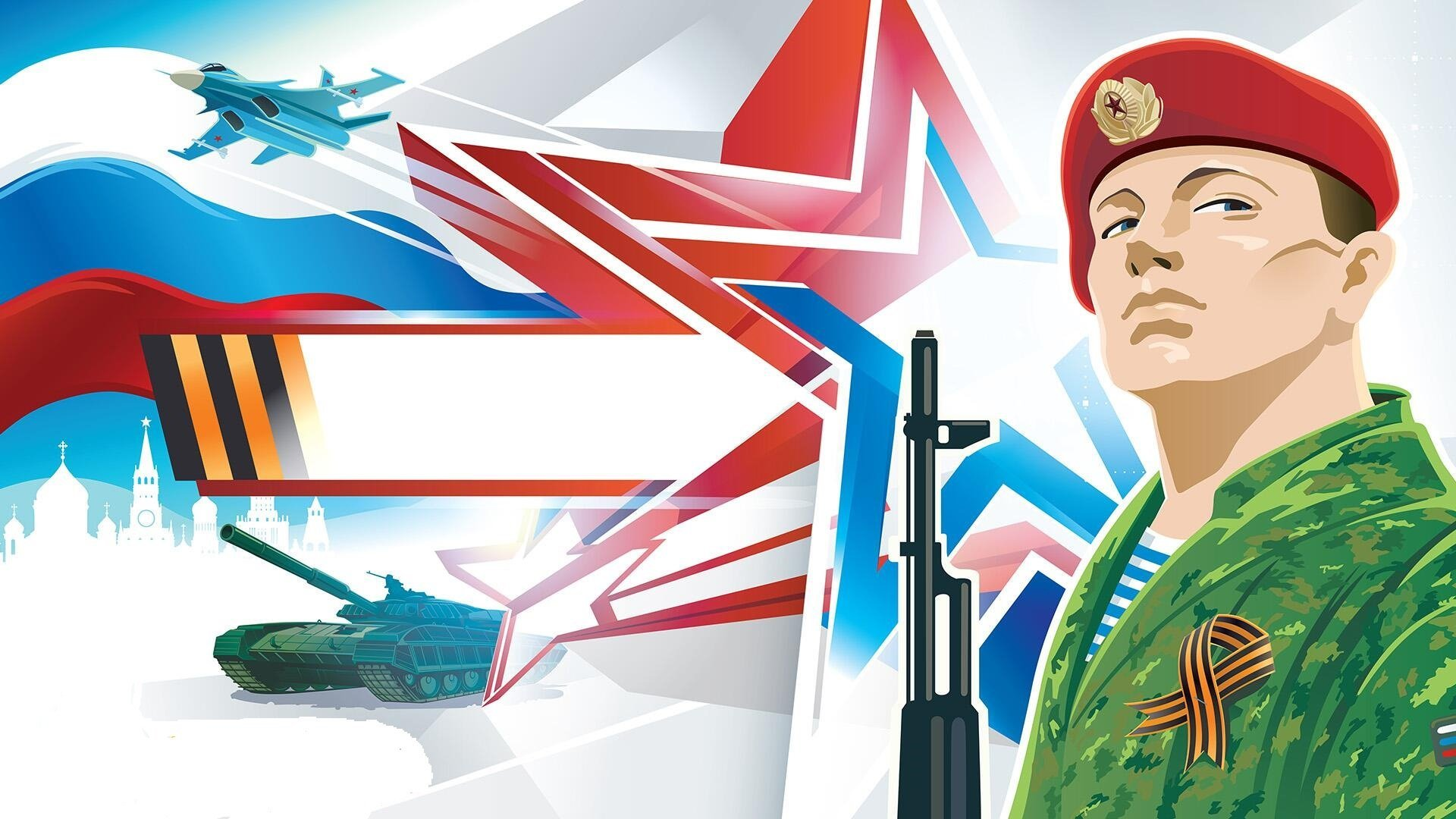 В каком городе находится мемориальный комплекс памяти павших героев Великой Отечественной войны «Журавли»?
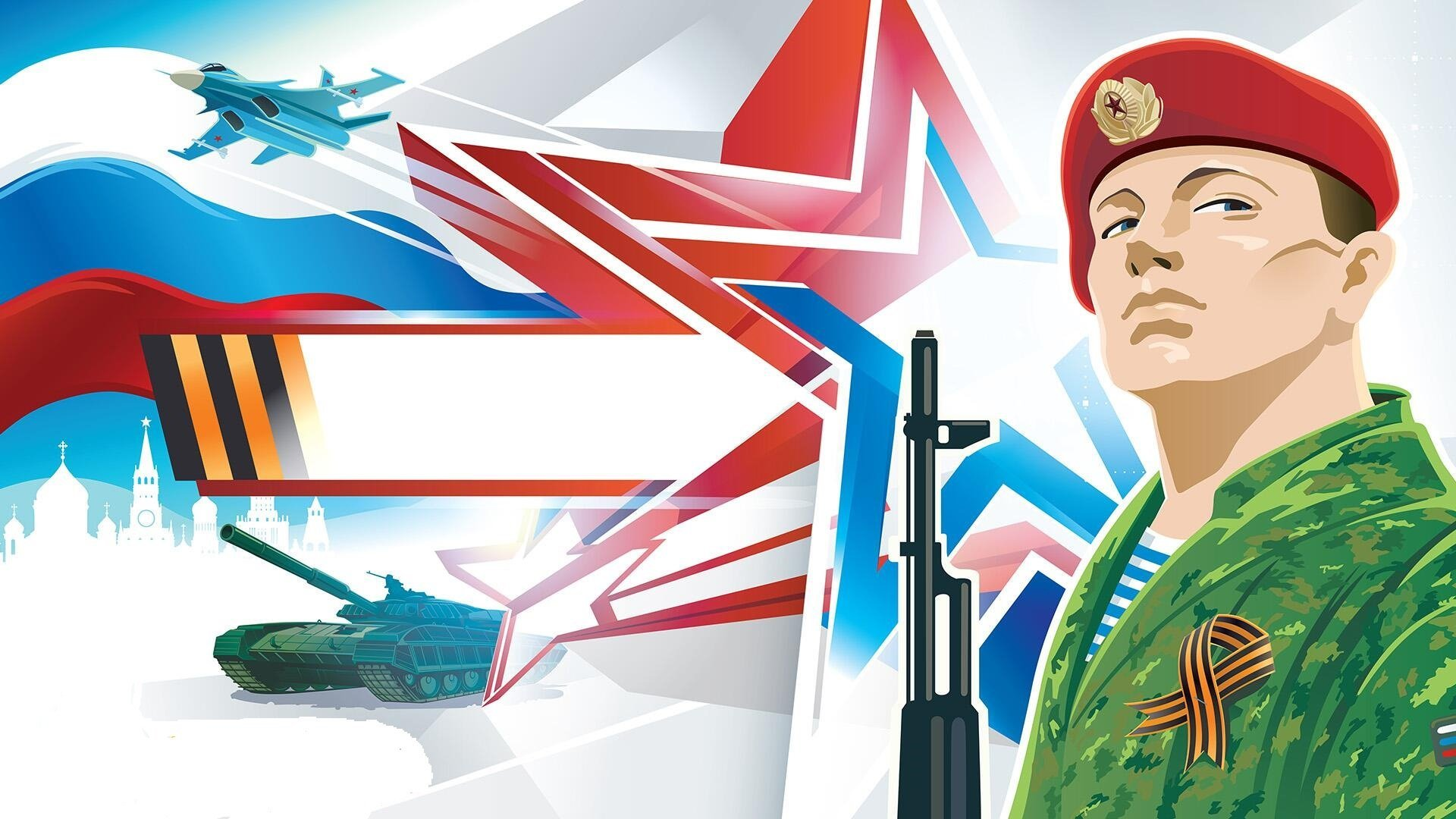 Уникальный и единственный в мире мемориальный комплекс «Малая земля» находится в этом городе.
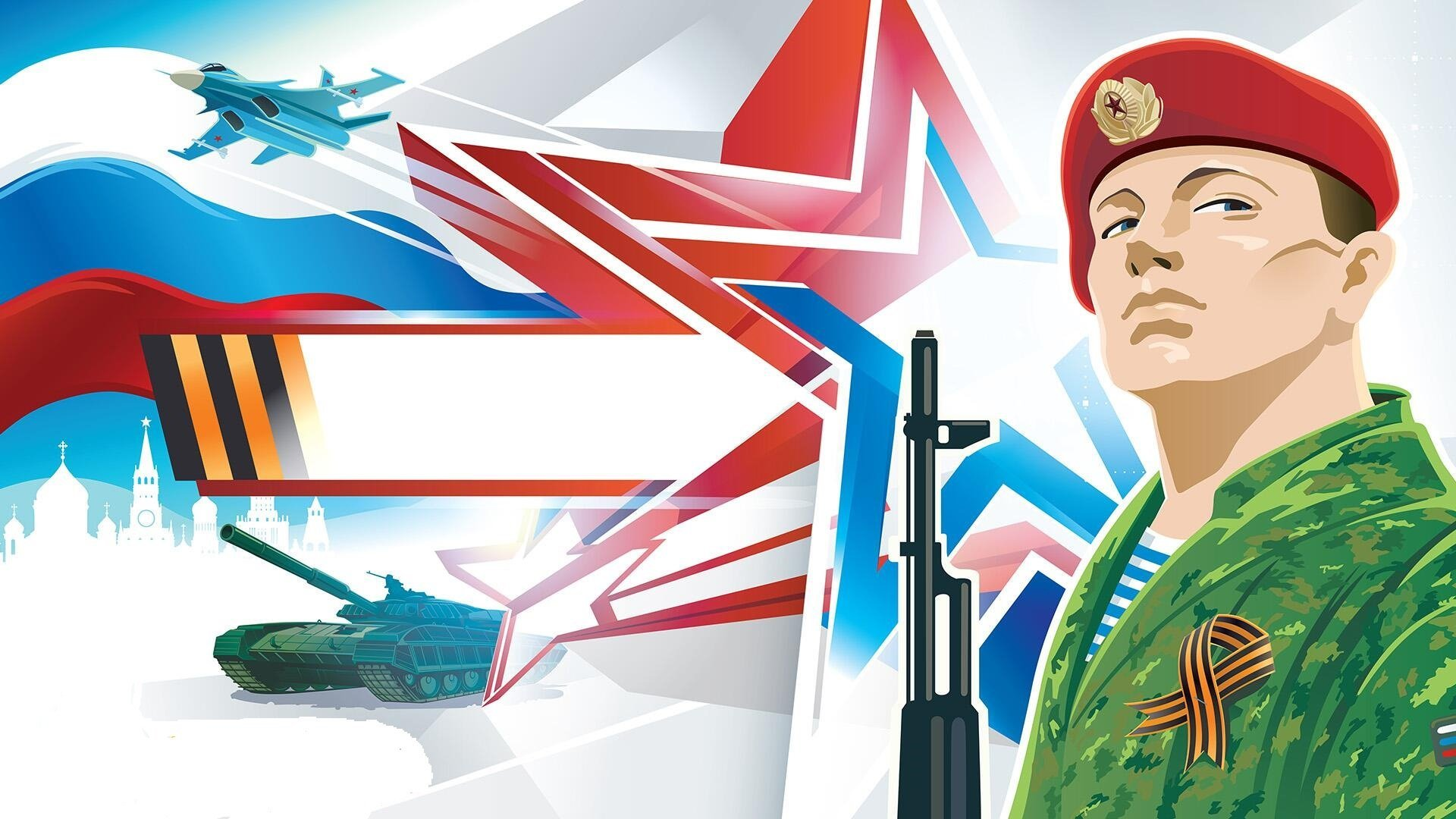 Город, который называют арсеналом и щитом России?
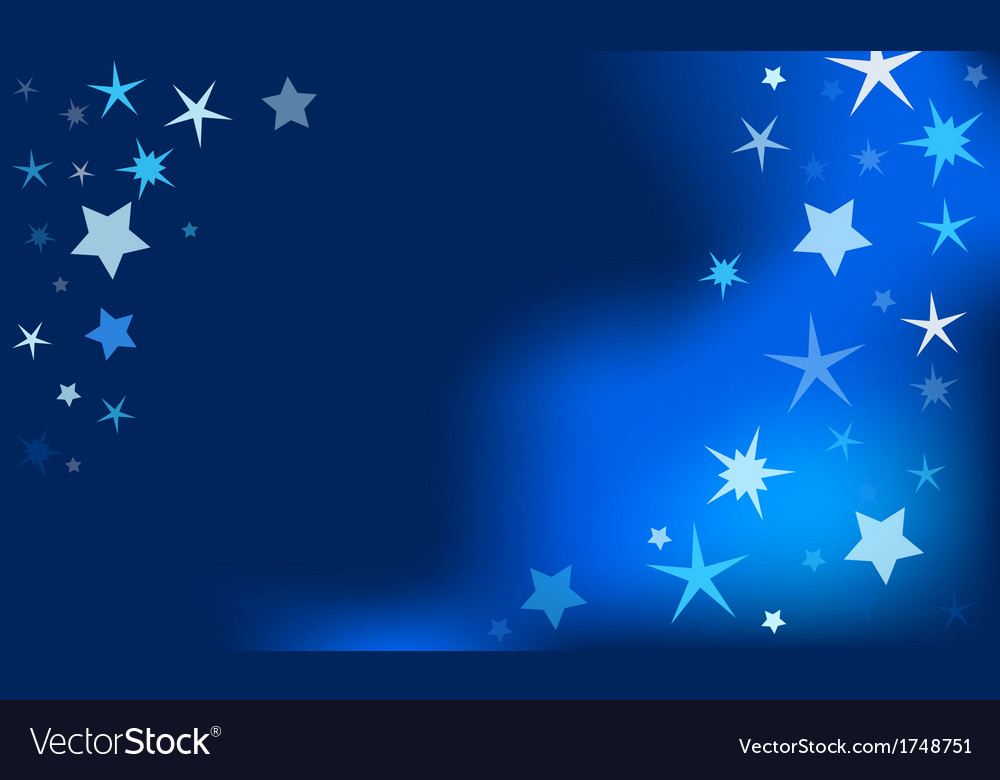 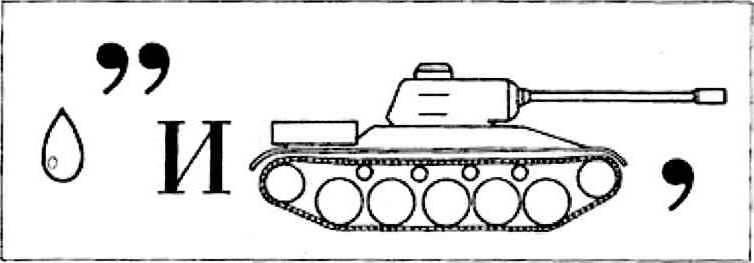 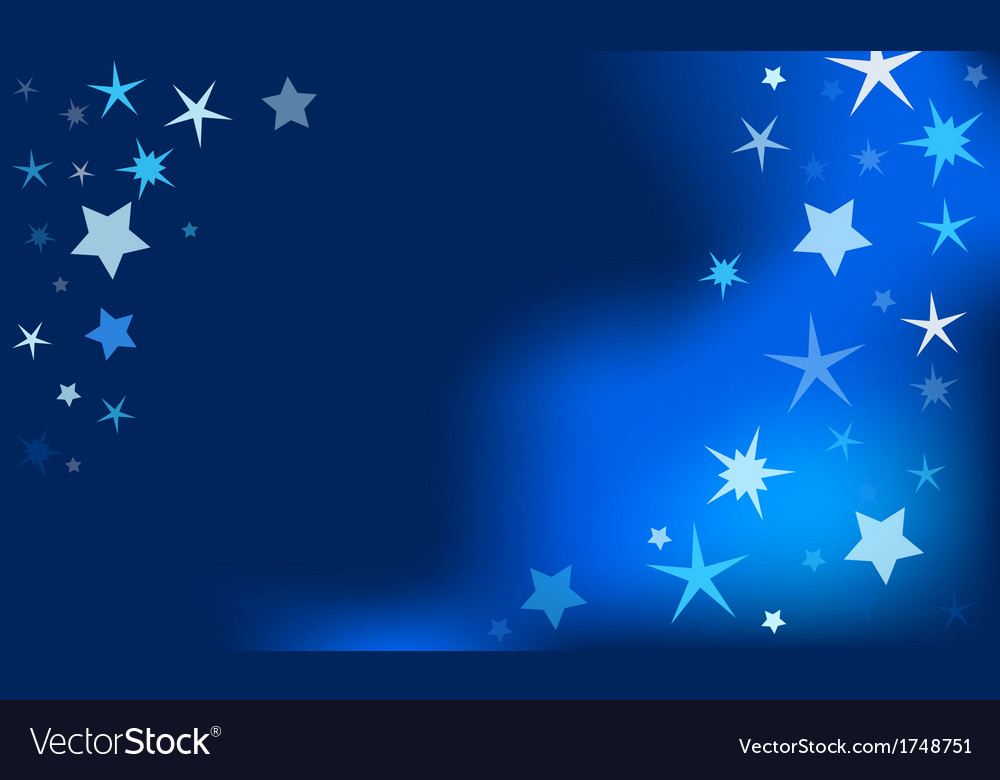 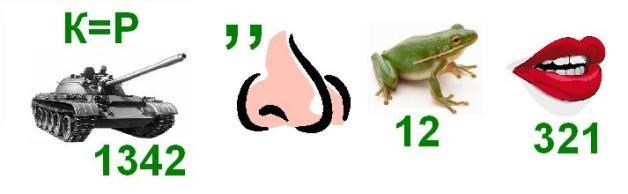 1423
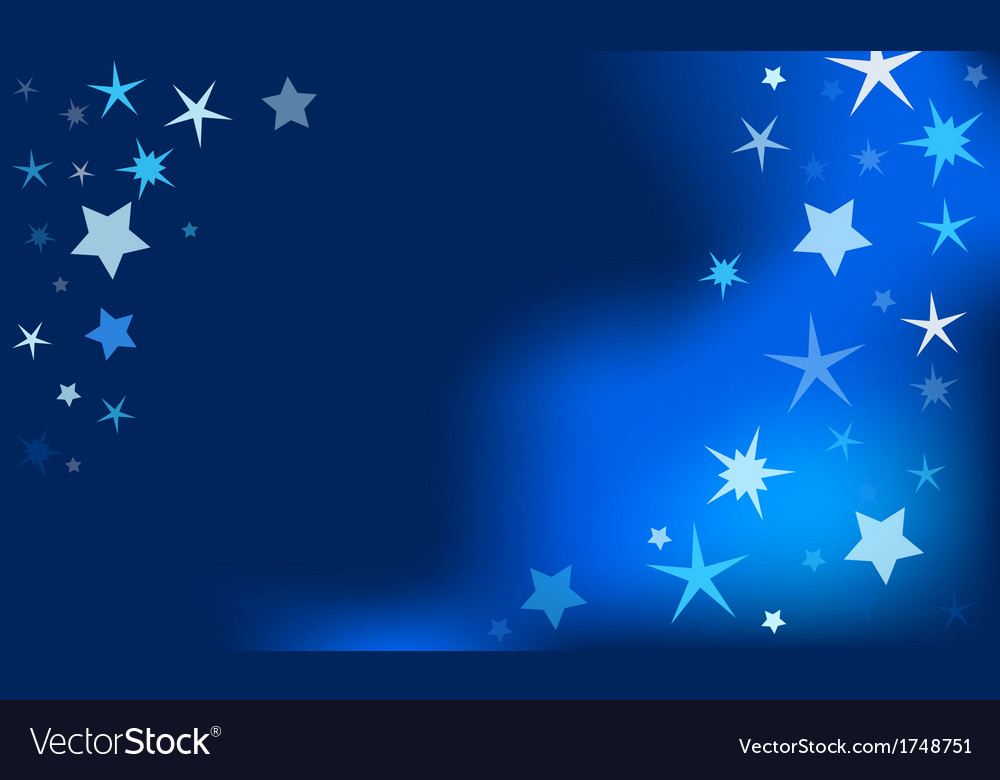 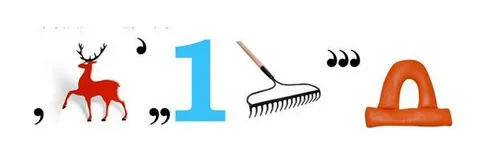 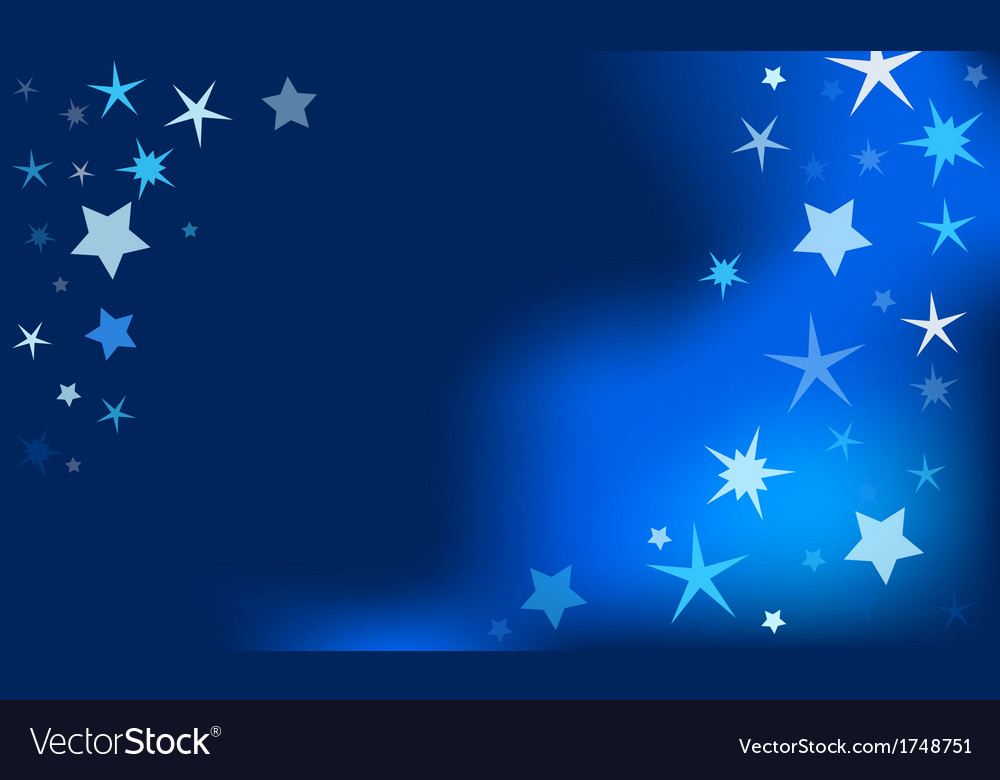 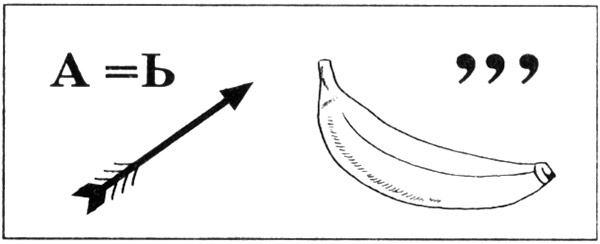 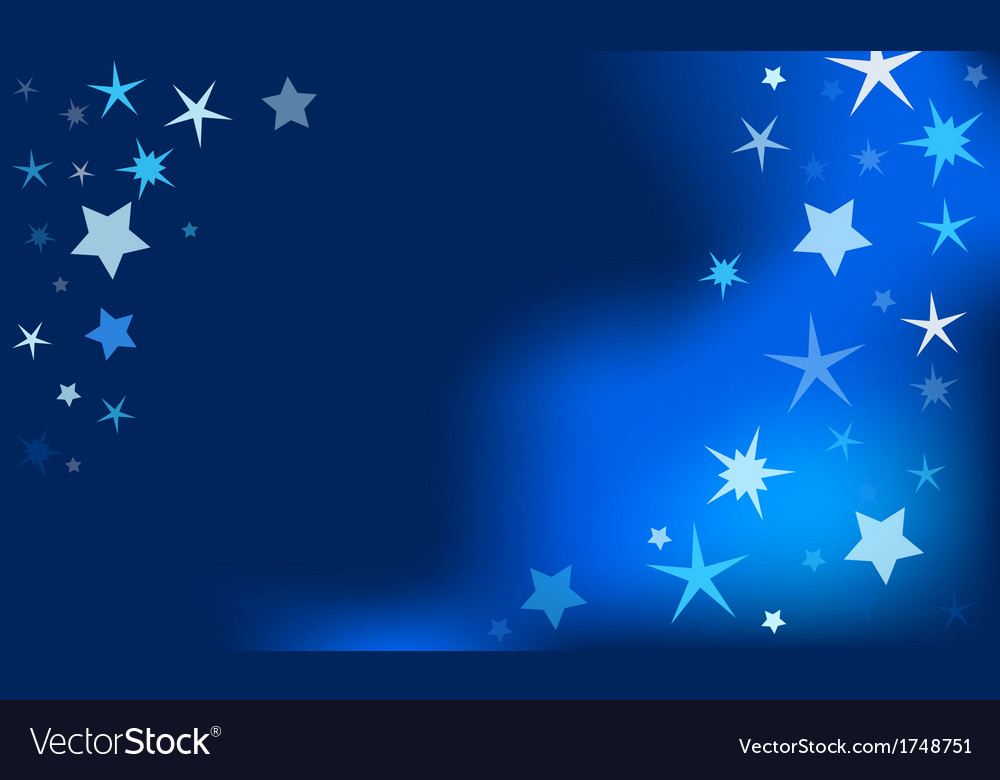 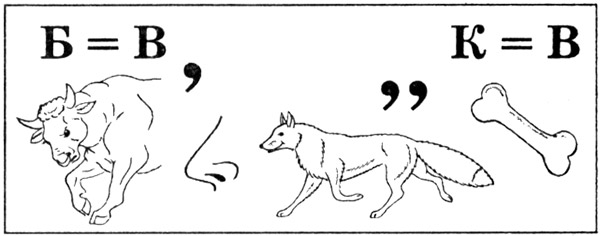 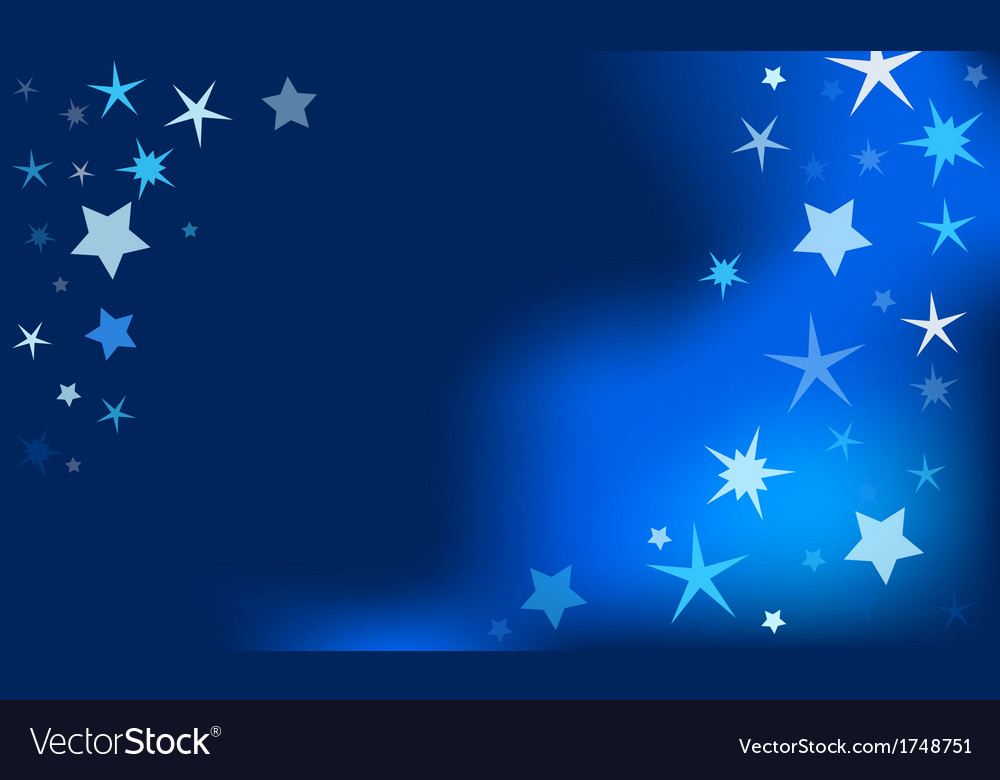 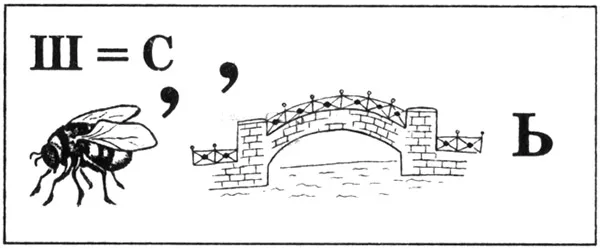